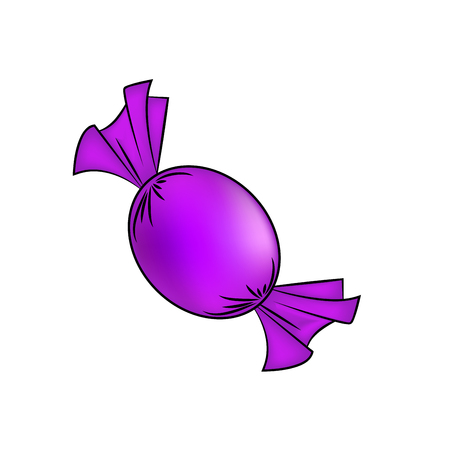 ЛИЛАВ БОНБОН 
нещо лично (име, години, семейно положение)
ЗЕЛЕН БОНБОН 
професия/призвание/занимание
   СИН БОНБОН 
Аз и магията на Ротари 
(откога членуват в Ротари, в кой клуб са, нещо, с което Ротари ги вдъхновява)
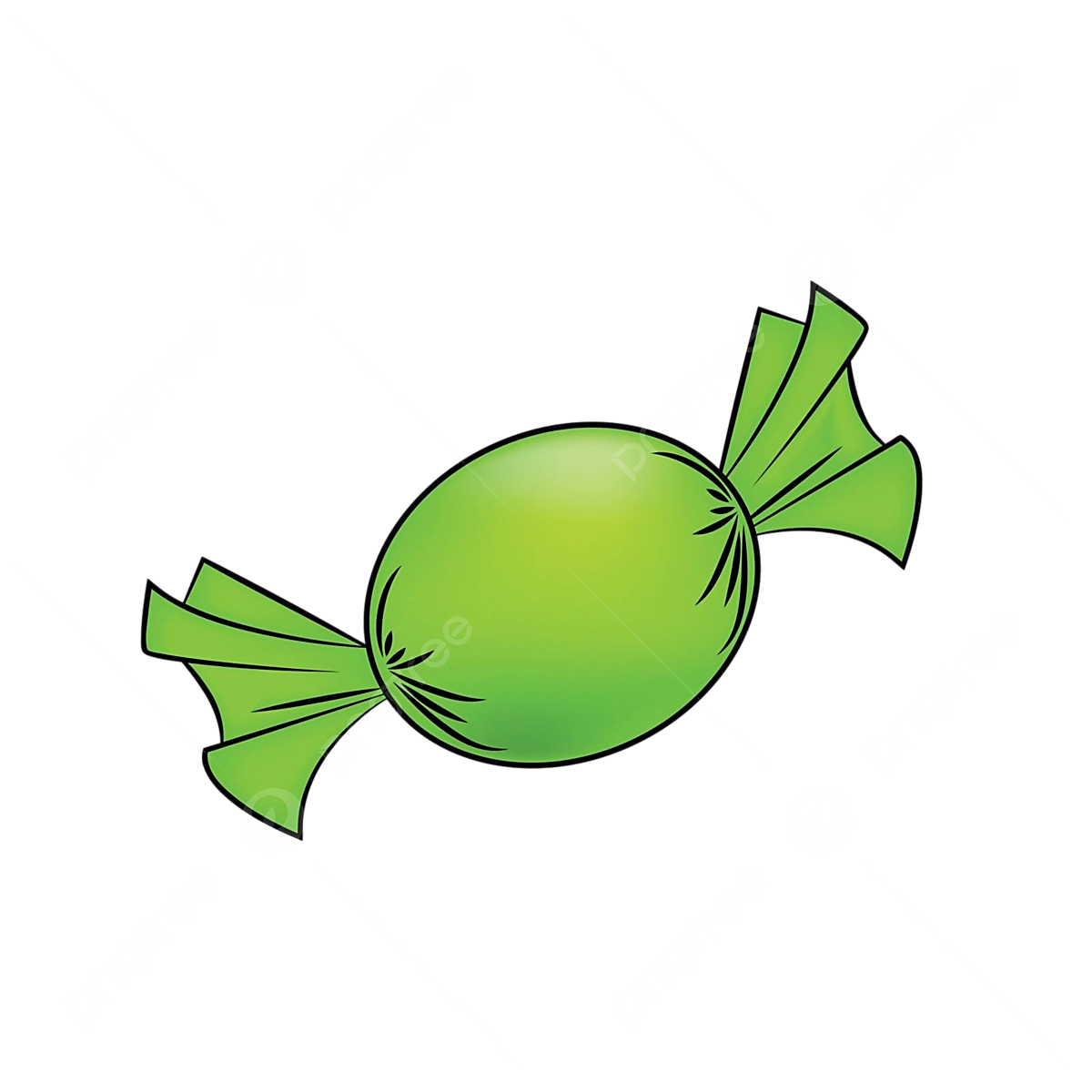 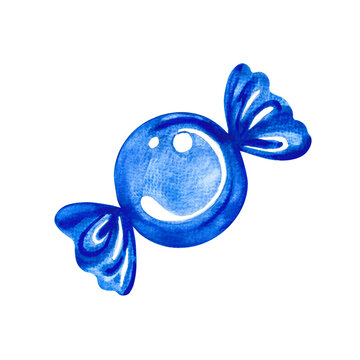 Магията и приятелството в Ротари
работа в групи
Нашият Дистрикт 2482 – Ротари България
ПДГ Нина Митева
Ротари клуб Плевен Центрум.
България – част от света на Ротари
1905 
Чикаго
1 клуб
4 члена
2025
Територия : 221 страни
 Население :  1 294 514
Големина : 45 835 Ротари и Ротаракт клуба
(данни към 20.03.2025)
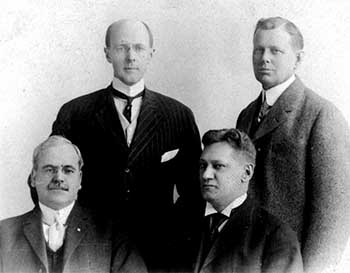 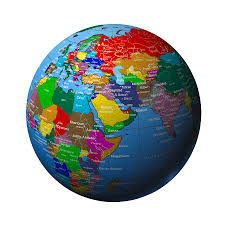 Първият българин ротарианец
Събо Николов от Панагюрище – 1870 -1959
- Член на РК Уорчестър – САЩ, от 1915
- От беден сирак, прислужник – съсобственик и 
вицепрезидент на мощна машиностроителна компания
- Попечител на училища и университети, 
- Дарител на църкви и болници, стипендии 
за лекари и инженери
- Завещание в полза на болницата в град 
Панагюрище
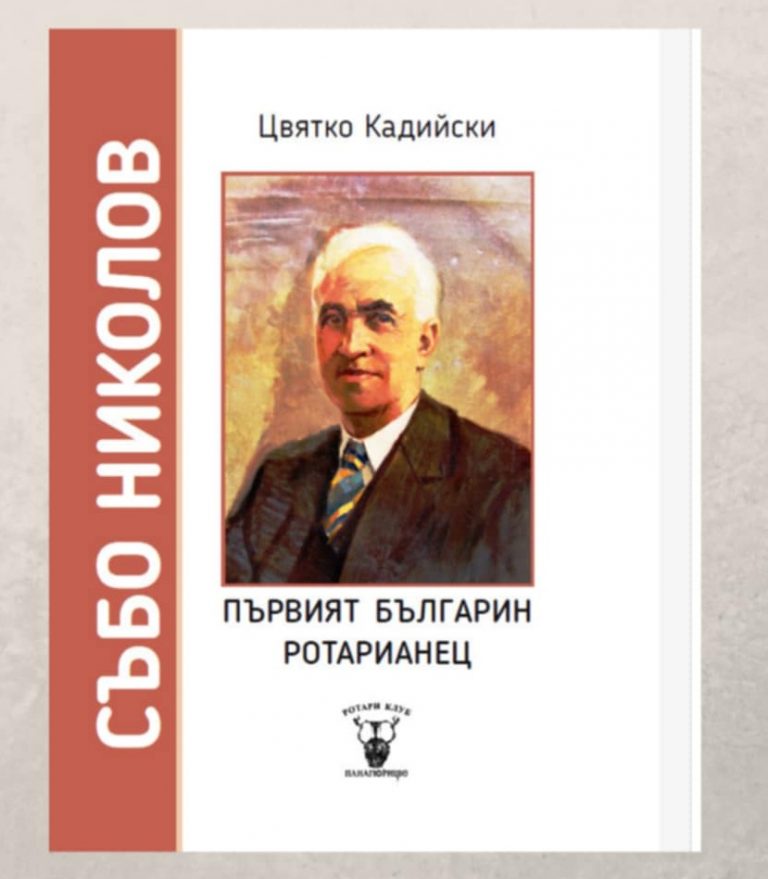 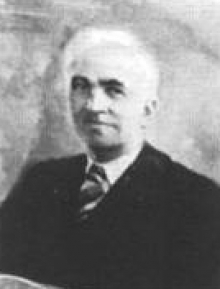 Първият Ротари клуб – 1933 г.
Хора изпреварили времето
Хора изпреварили времето
Хора изпреварили времето
Хора изпреварили времето
Хора изпреварили времето
Превратностите на времето
Декември 1940 г. е приет Закон за защита на нацията, в раздел І на който, в списъка на забранените организации е включен и Ротари клуб.
След 9 септември 1944 г. голяма част от членовете на клубовете са убити, осъдени, изселени. Не малко от тях поемат тежкия път на емиграцията.На 19 май 1951 г. Софийският съд получава прокурорско предложение за закриване на Софийския Ротари Клуб, тъй като "същия не съществува, а освен това целите и задачите на тази организация са цели и задачи на една фашистка организация и противоречат на съществуващия обществен и политически живот". 
На 10 октомври 1991 г. Ротари клуб София е чартиран от РИ и така се рестартира ротарианството в България. Възстановяват се съществувалите преди 1941 г. клубове и се създават нови, като част от мултинационалния дистрикт 2480, обединяващ клубове в Северна Гърция, Сърбия, Македония и България. 
На 1 юли 2007 г. България се отдели в самостоятелен Дистрикт 2482.
Ротари България днес
86 Ротари клуба, 4 от тях със сателитни клубове – 1815 члена
27 Ротаракт клуба, 194 члена
45 Интеракт клуба 
5 Ротариански общностни корпуса
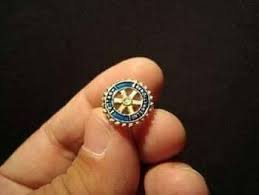 Служим на нашите общности
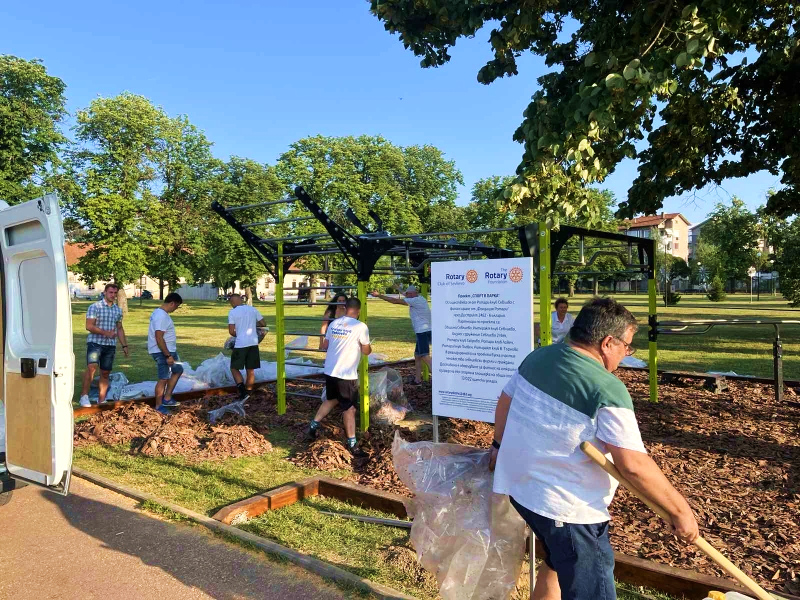 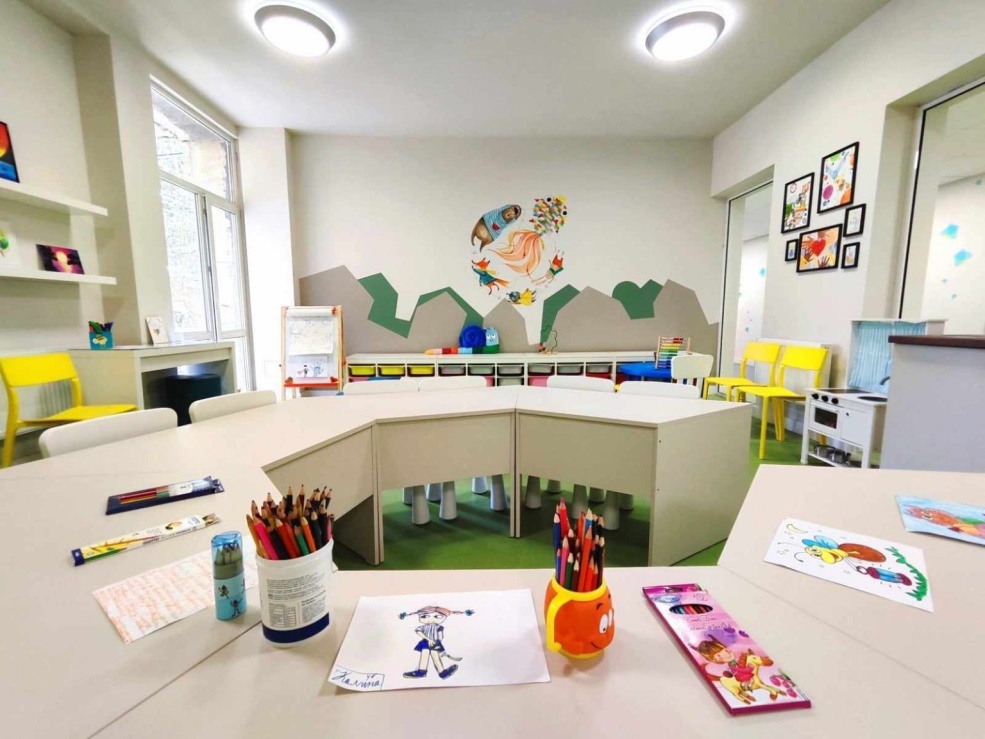 Споделяме приятелство и намираме приятели
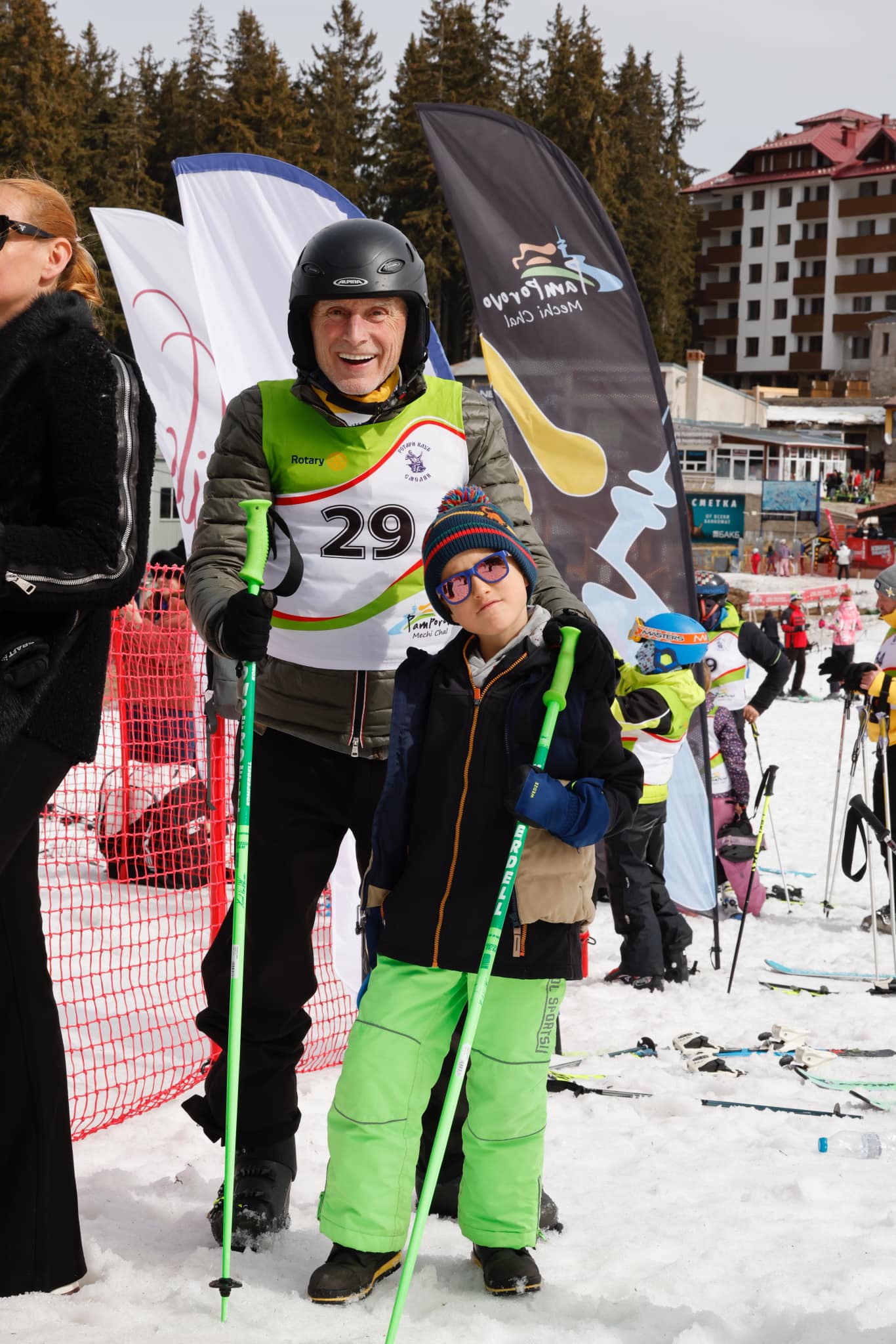 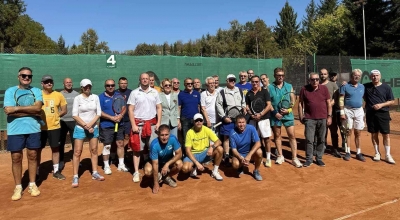 Благодаря за вниманието!
Ротари и младите
Росица Михайлова, АДГ Зона 14
Ротари клуб Шумен
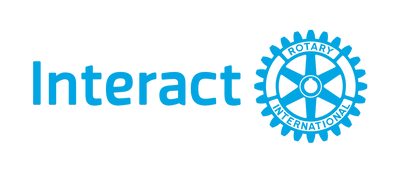 Интеракт (1962г.) е програма на Ротари за младежи на възраст между 12 и 18 години. 
Буквално думата означава „общувам, взаимодействам“. 
Ротари клубовете могат да стимулират и вдъхновяват млади лидери, като ги насърчават да станат отговорни граждани на света .
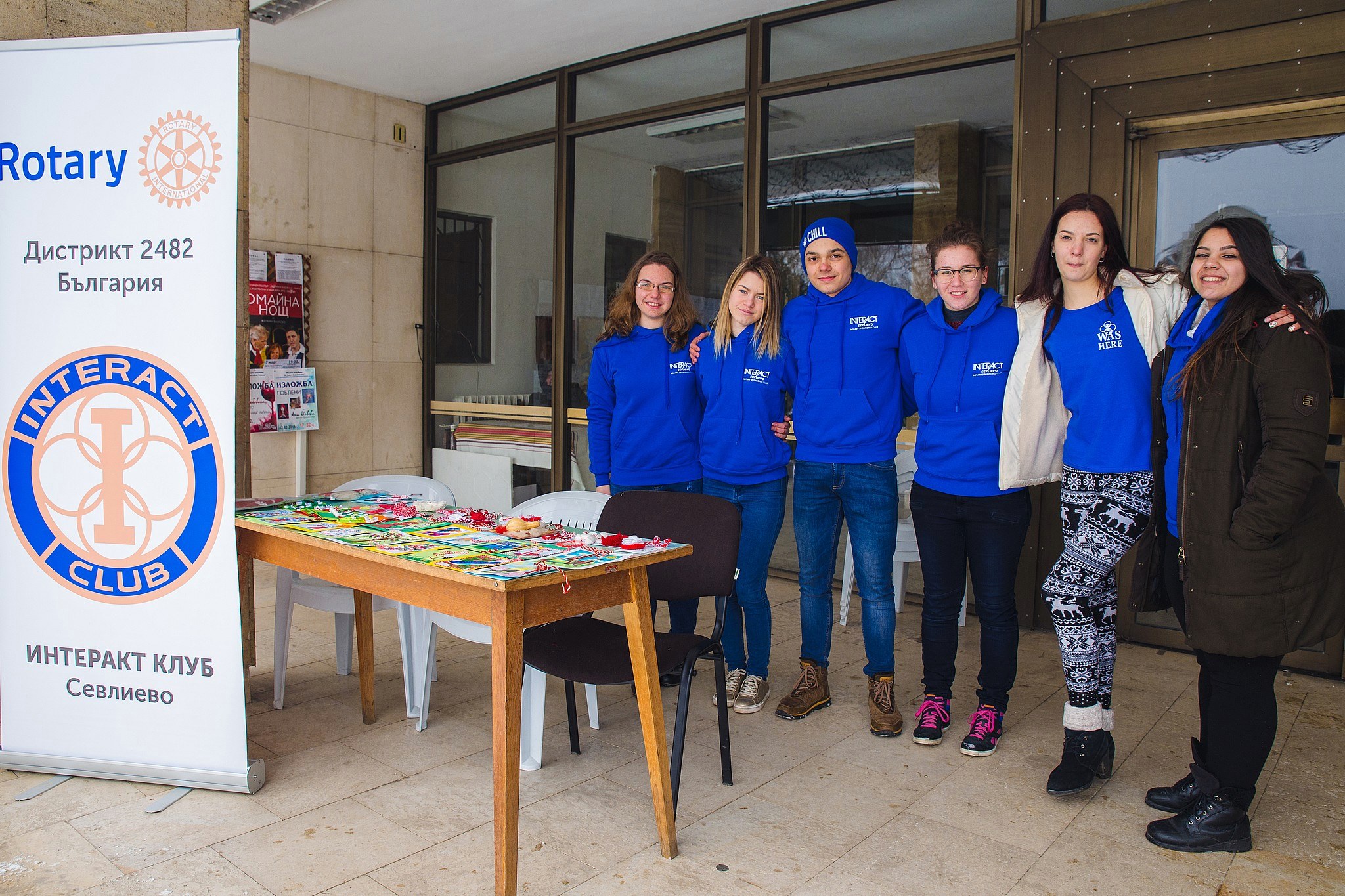 МЕЖДУНАРОДЕН МЛАДЕЖКИ ОБМЕН НА РОТАРИ (ММО)
Ротари организира младежки обмен, от 1927 г., когато Ротари клуб в Копенхаген, Дания, е домакин на няколко американски момчета. 
Програмата е насочена към младежи между 15 и 19 години и може да е с различна продължителност – от няколко дни до няколко месеца.
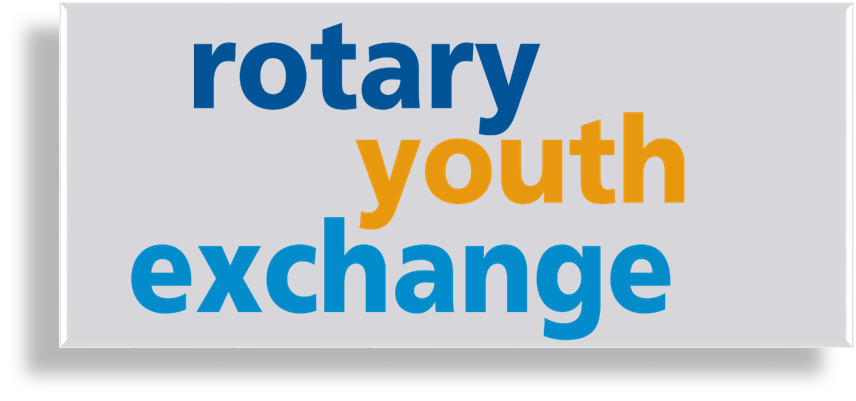 Международен младежки обмен
Ползи от ММО:
развитие на лидерски умения;
изучаване на нов език и клултура;
 създаване на трайни приятелства с млади хора от целия свят;
развиване на съзнание на гражданин на света.
Rotary Youth Leadership Award (RYLA)
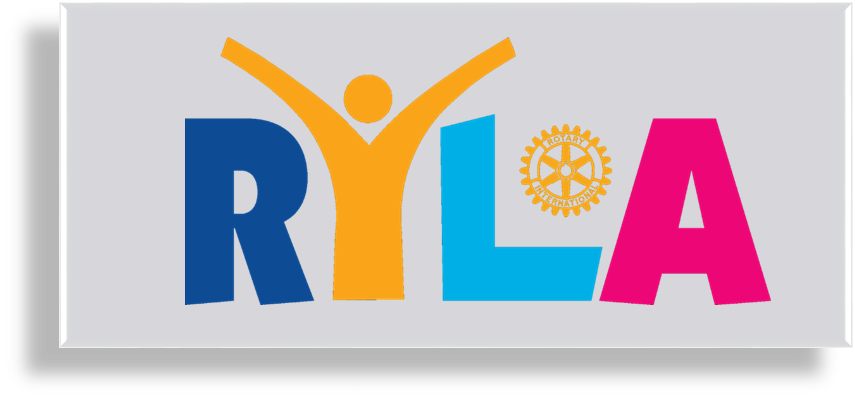 Интензивна обучителна програма за младежи на възраст 18-30 години. Организатор може да е:  местен клуб, на дистриктно ниво или международен семинар.
Участниците се номинират от ротари клубове. Всеки клуб или дистрикт, който организира RYLA, поставя специфични изисквания за участие.
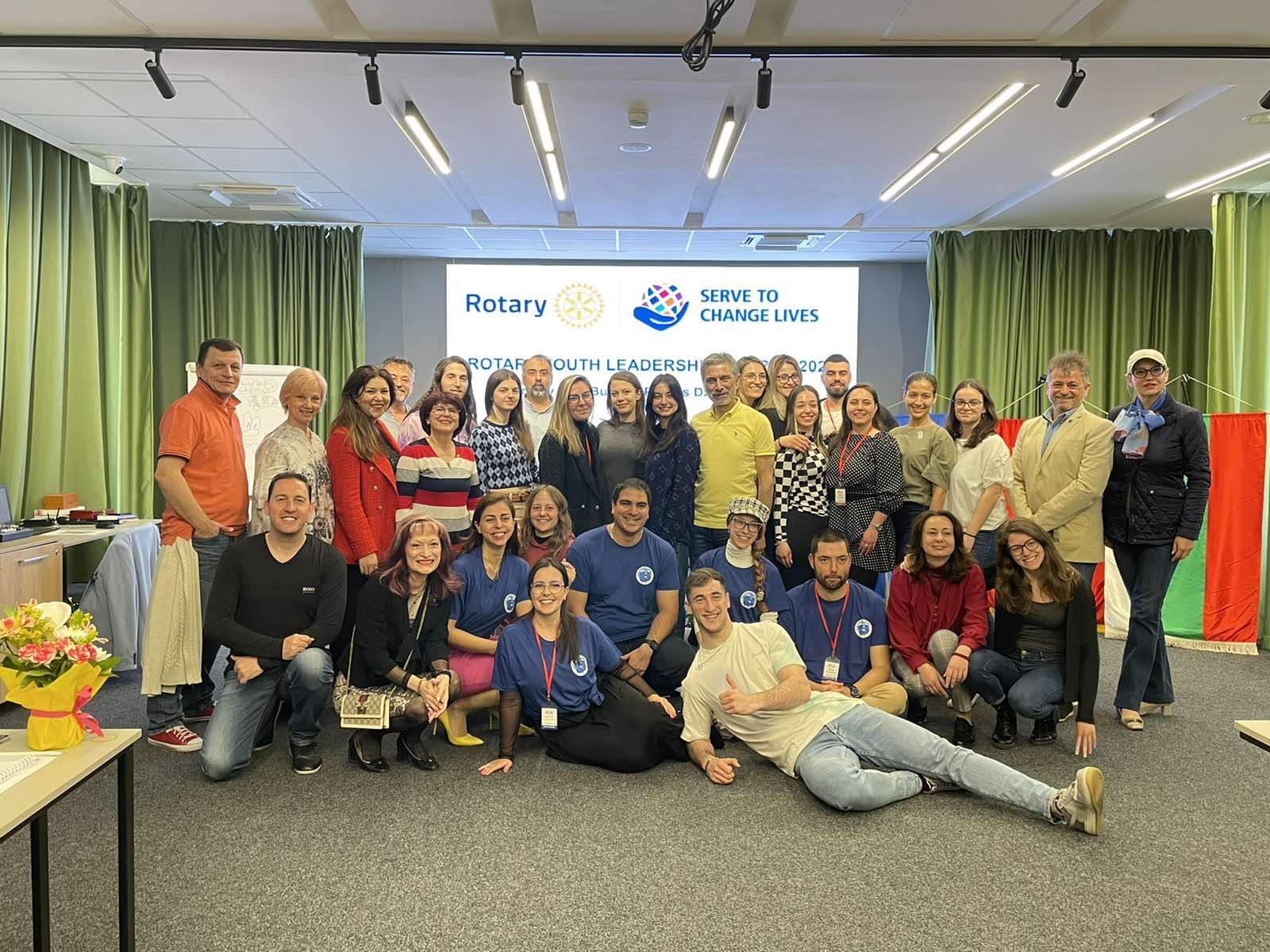 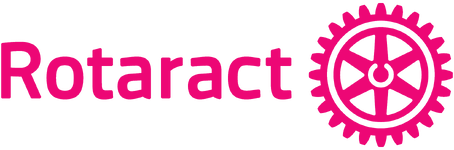 13.03.1968 е чартиран първия Ротаракт клуб от Ротари клуб Шарлот Норт в Шарлот, Северна Каролина, САЩ.
Ротаракт клубовете извървяха своя път, започвайки отначало като младежка
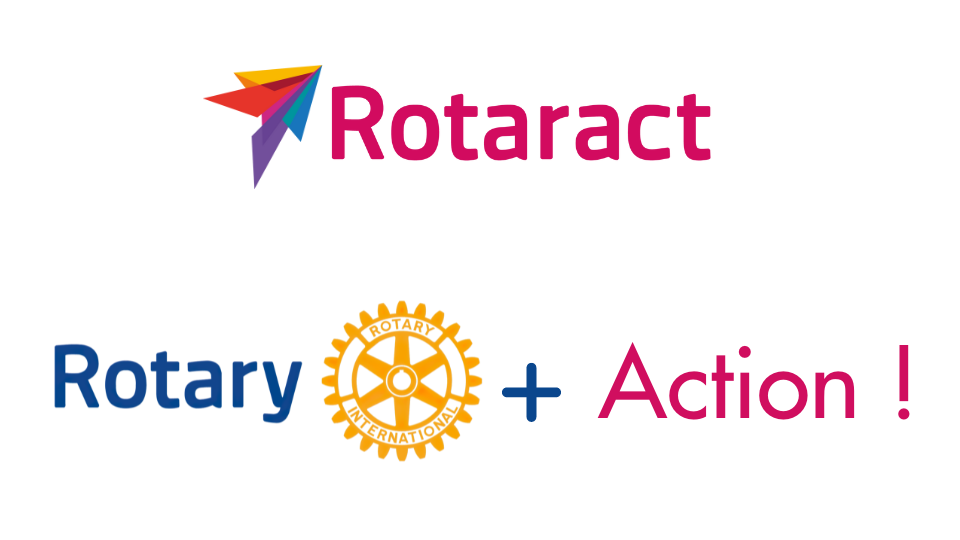 програма, след това получиха статут на партньори на Ротари клубовете и от 2019 с решение на Законодателния съвет са утвърдени като членове на асоциацията на клубове Ротари Интернешънъл.
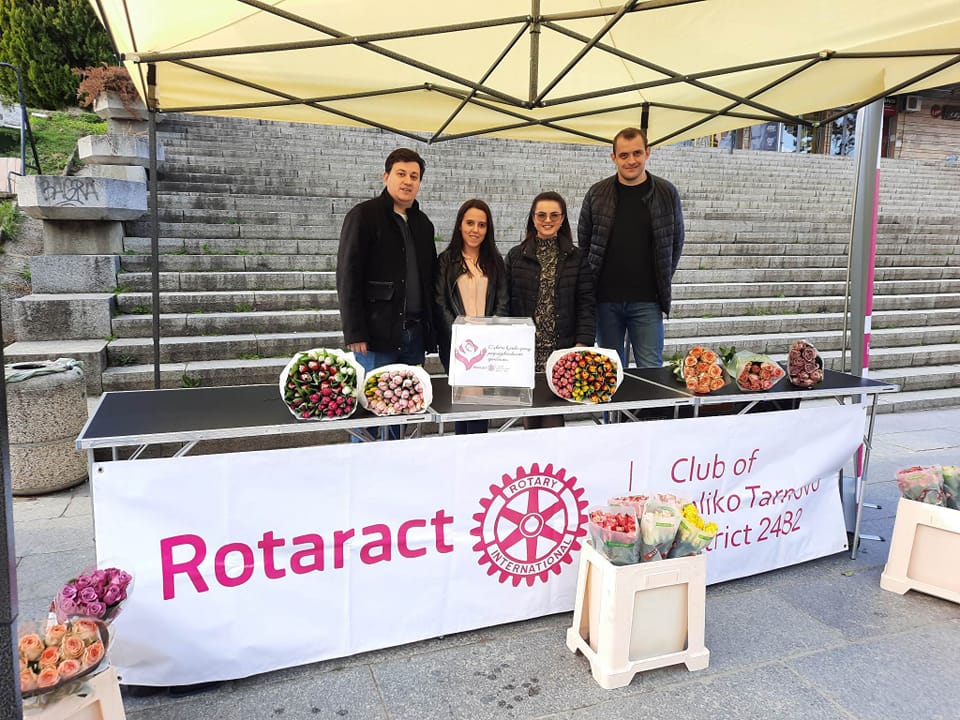 Ротари + Ротаракт  = 
опит + енергия = 
дейности и проекти, важни за общността
Благодаря за вниманието!
Да дадем думата на един новоприет ротарианец
РОТАРИ ИНТЕРНЕШЪНЪЛ
ГОЛЯМОТО СЕМЕЙСТВО
Пламен Цветков – ДГЕ 2024 – 25
Дистрикт 2482, България
Ротари клуб „Русе – Дунав“
СТРУКТУРА НА РОТАРИ ИНТЕРНЕШЪНЪЛ
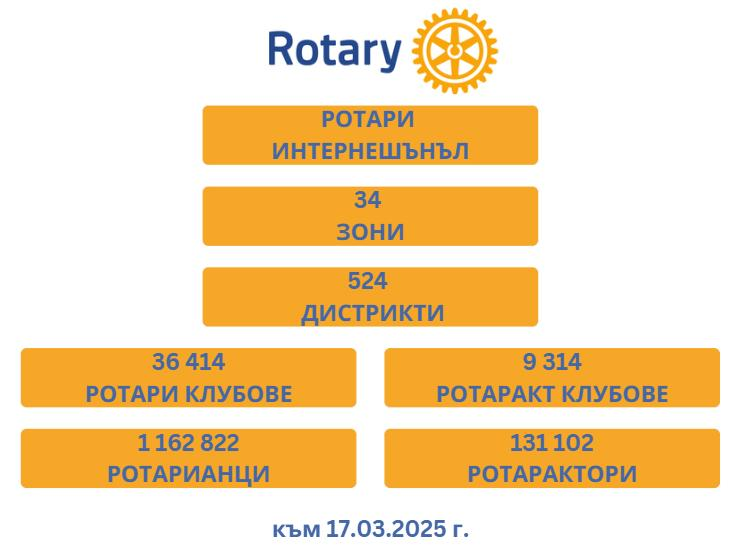 [Speaker Notes: Днес 120 години по-късно Ротари интернешънъл наброява повече от 32 000 клуба, разположени в над 200 страни и географски райони. Всички ние сме част от семейството на Ротари, което се състои от над 1,2 милиона ротарианци.
За да бъде по-лесно администрирането на всички клубове, те са обединени в Дистрикти. Нашият Дистрикт се състои от 86 клуба. Има държави, в които има повече от 1 Дистрикт, например нашите приятели в Турция са разделени в три Дистрикта. Има Дистрикти, които са разположени на територията на две държави – например нашите приятели в Република Румъния и Република Молдова представляват един Дистрикт. А има дори и градове, в които има по няколко Дистрикта. Това са мегаполиси, пример за такъв град е Мумбай, Индия.
Всички Дистрикти на Ротари са обединени в зони, отново на географски принцип. Номерът на нашата зона е 21. Тя е разделена на две подзони, като в зона А попадат 11 държави в 8 Дистрикта. В подзона Б, където попада и нашият Дистрикт 2482 – България, са включени 24 държави, 13 дистрикта, разположени на 3 континента Европа, Азия и Африка.]
КЛУБОВЕТЕ В РОТАРИ ИНТЕРНЕШЪНЪЛ
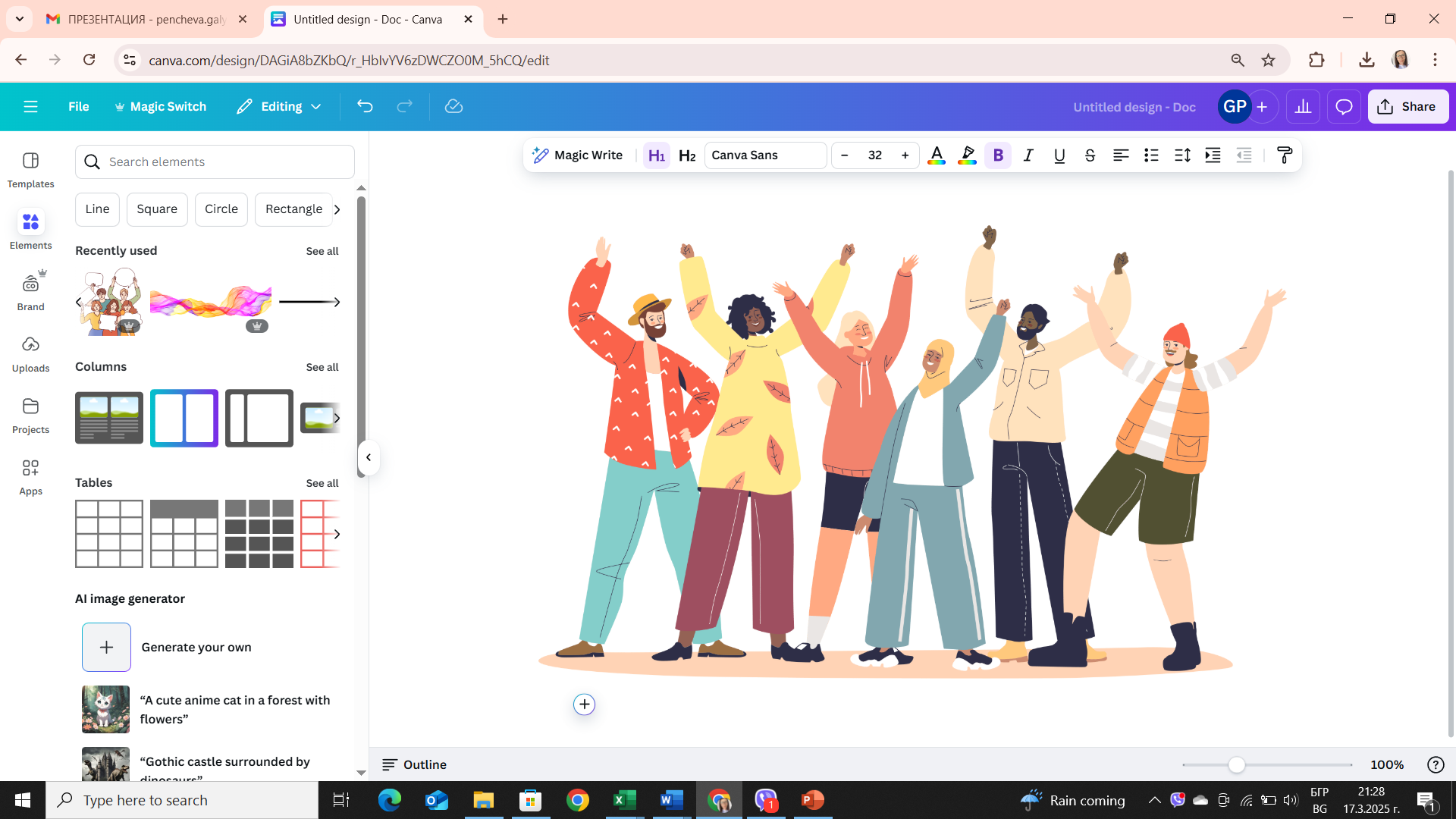 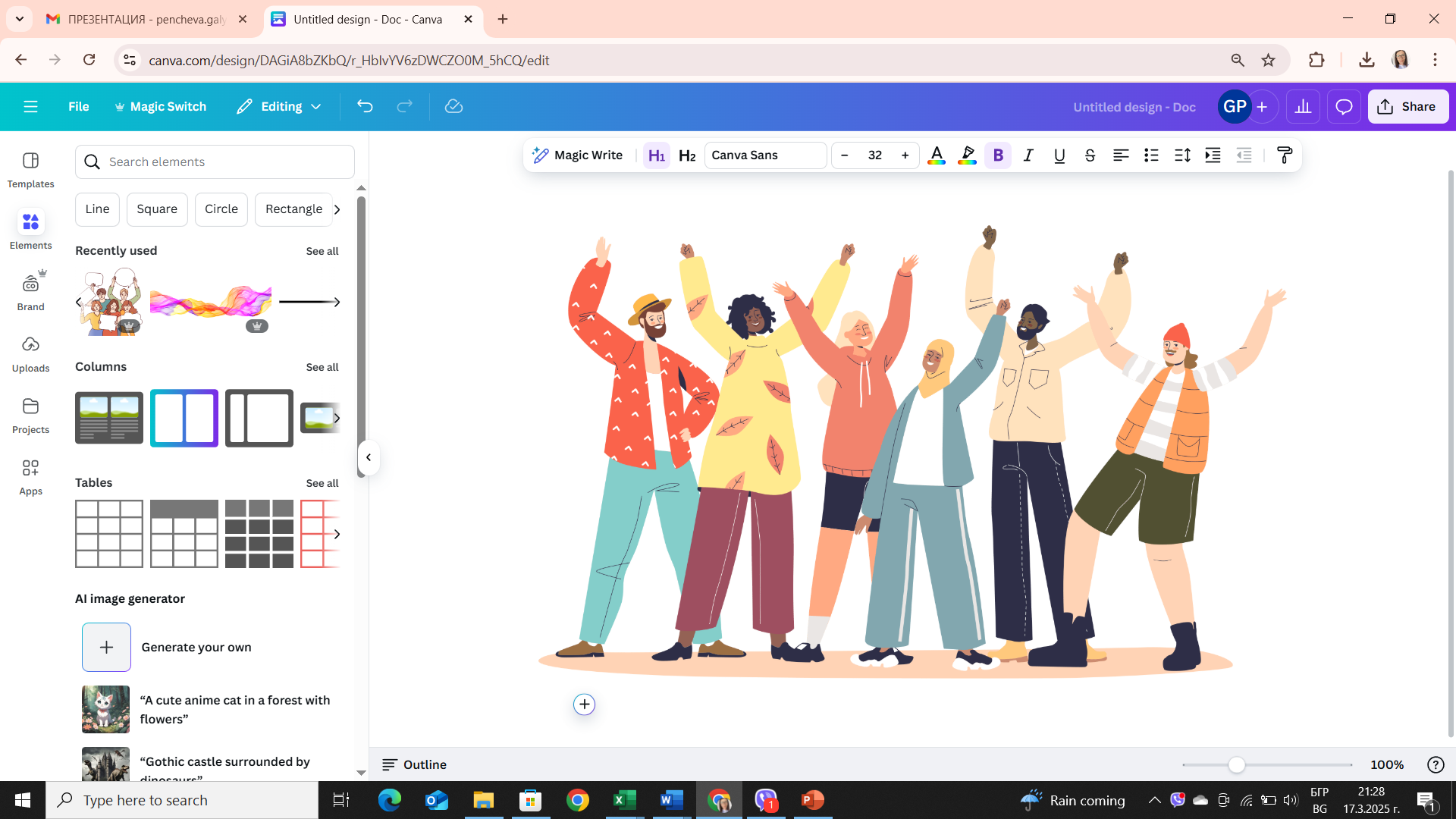 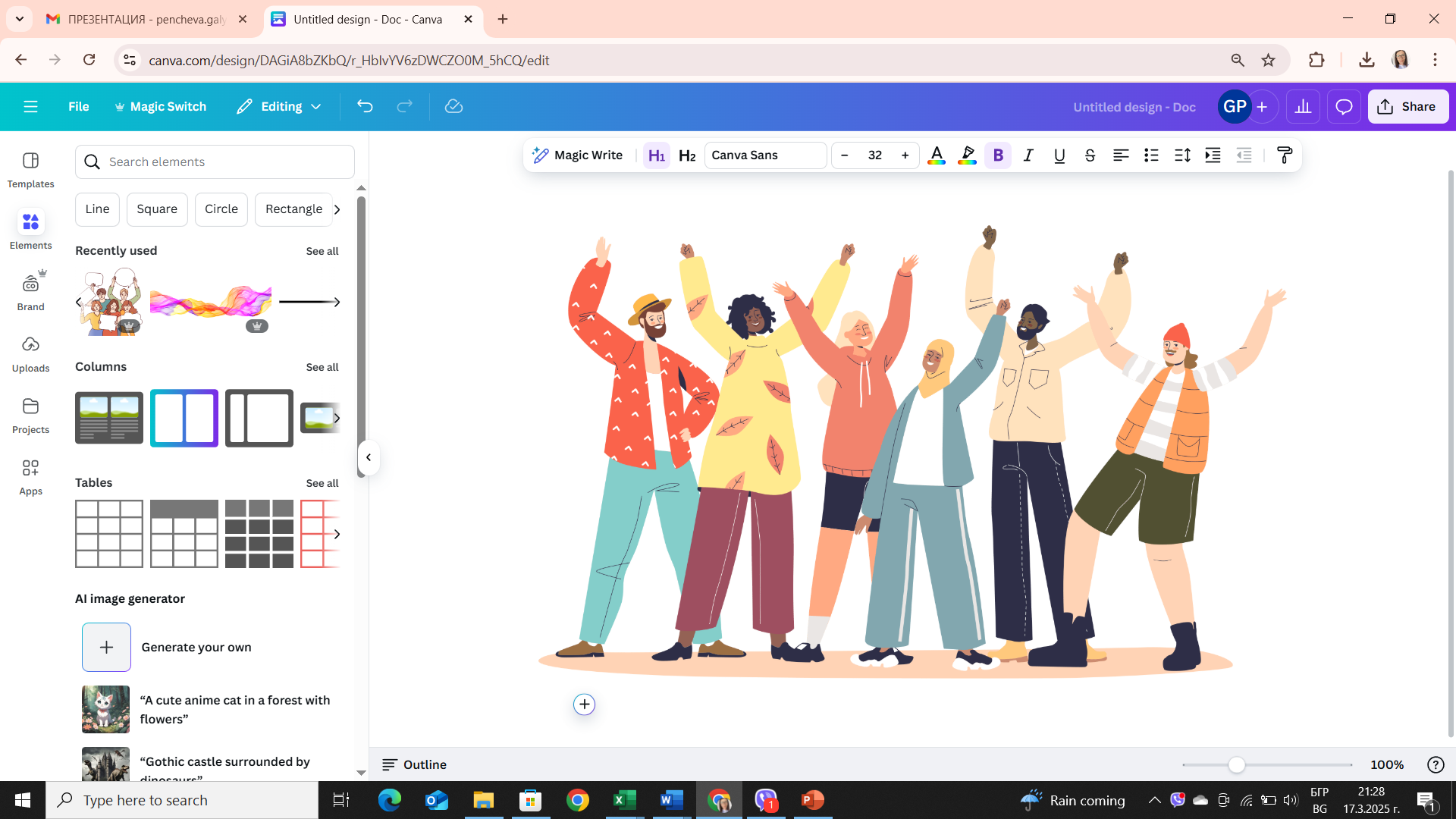 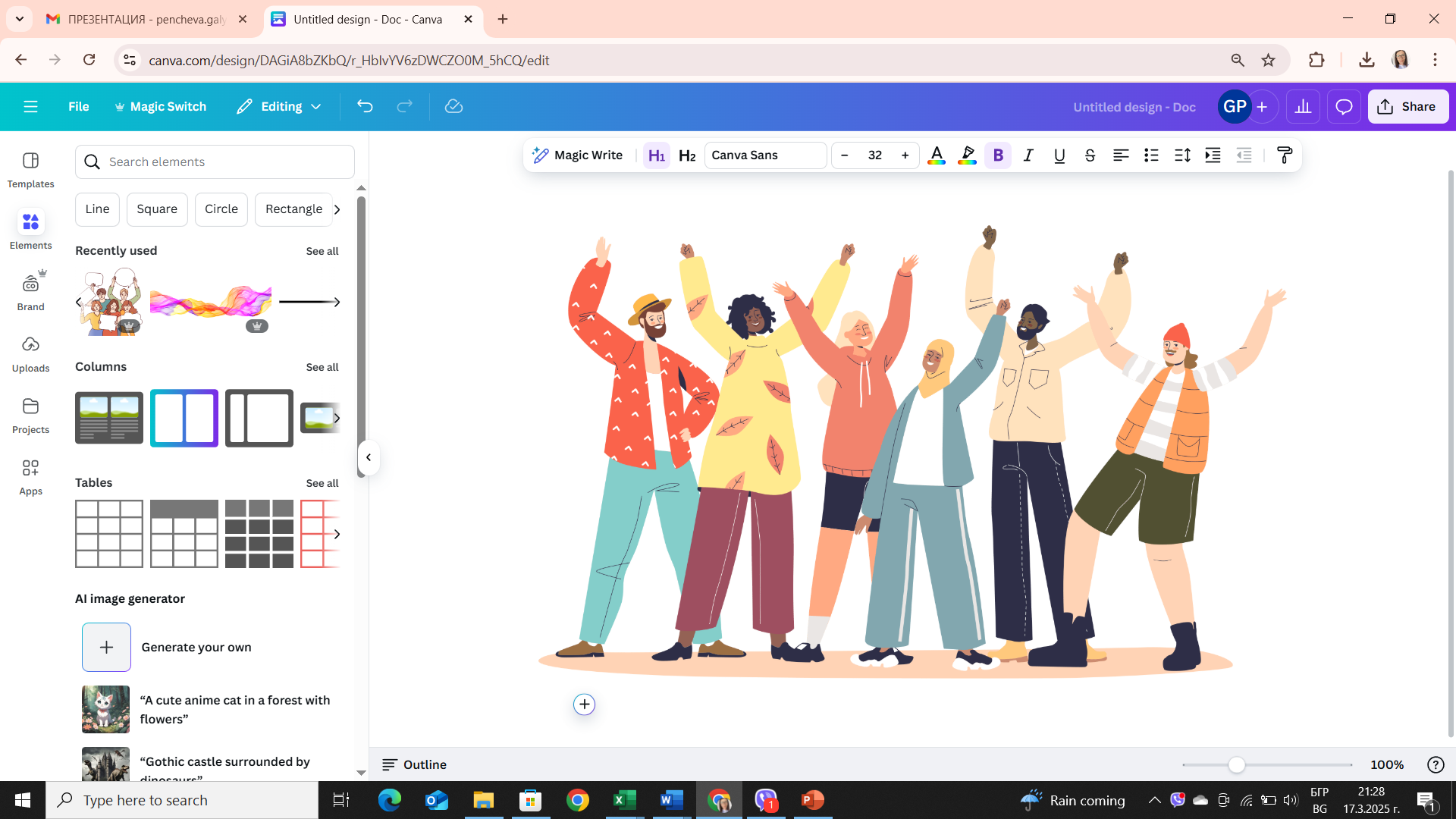 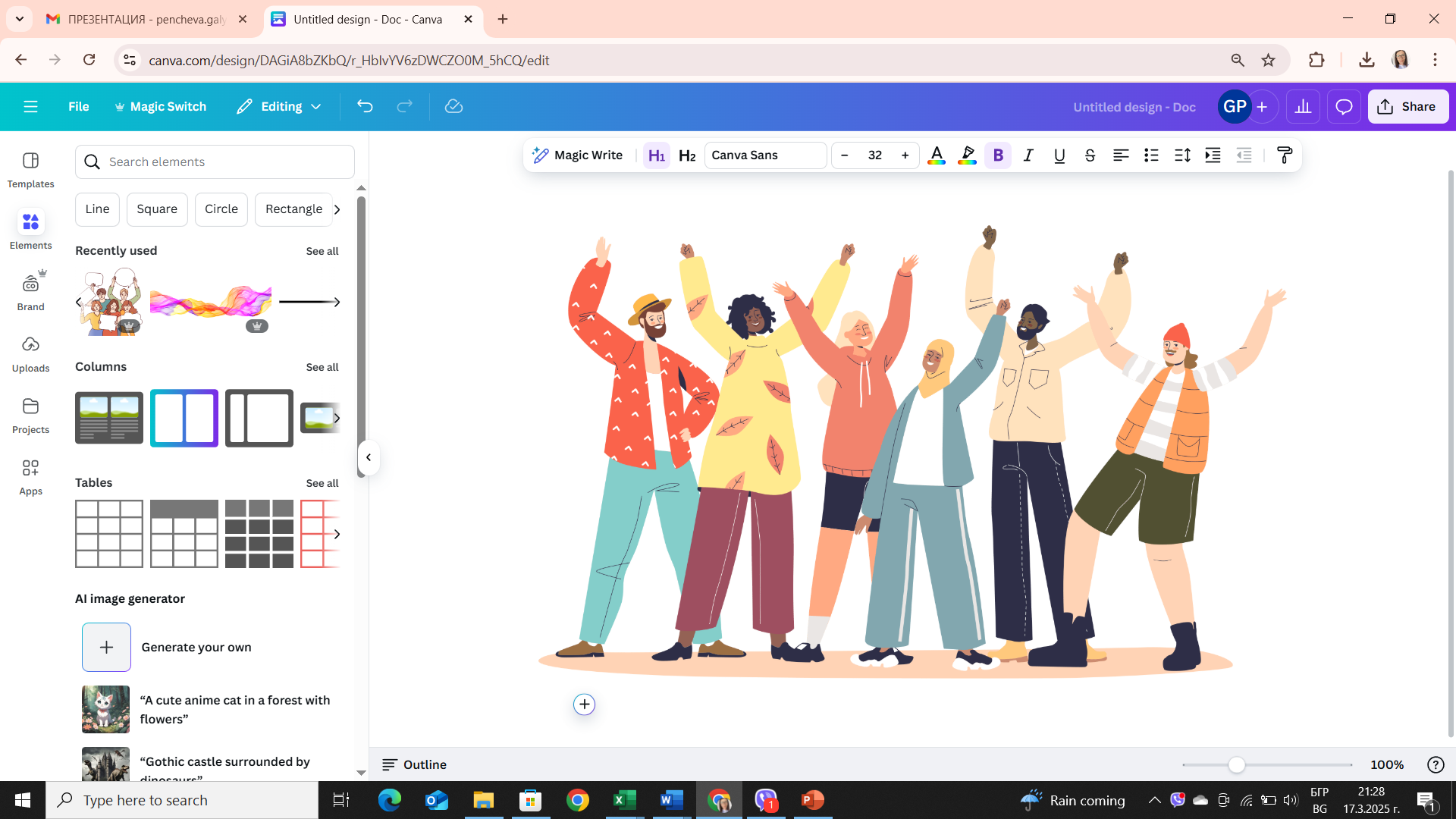 Нашите клубове са членове на Ротари Интернешънъл
ЗОНИТЕ В РОТАРИ ИНТЕРНЕШЪНЪЛ
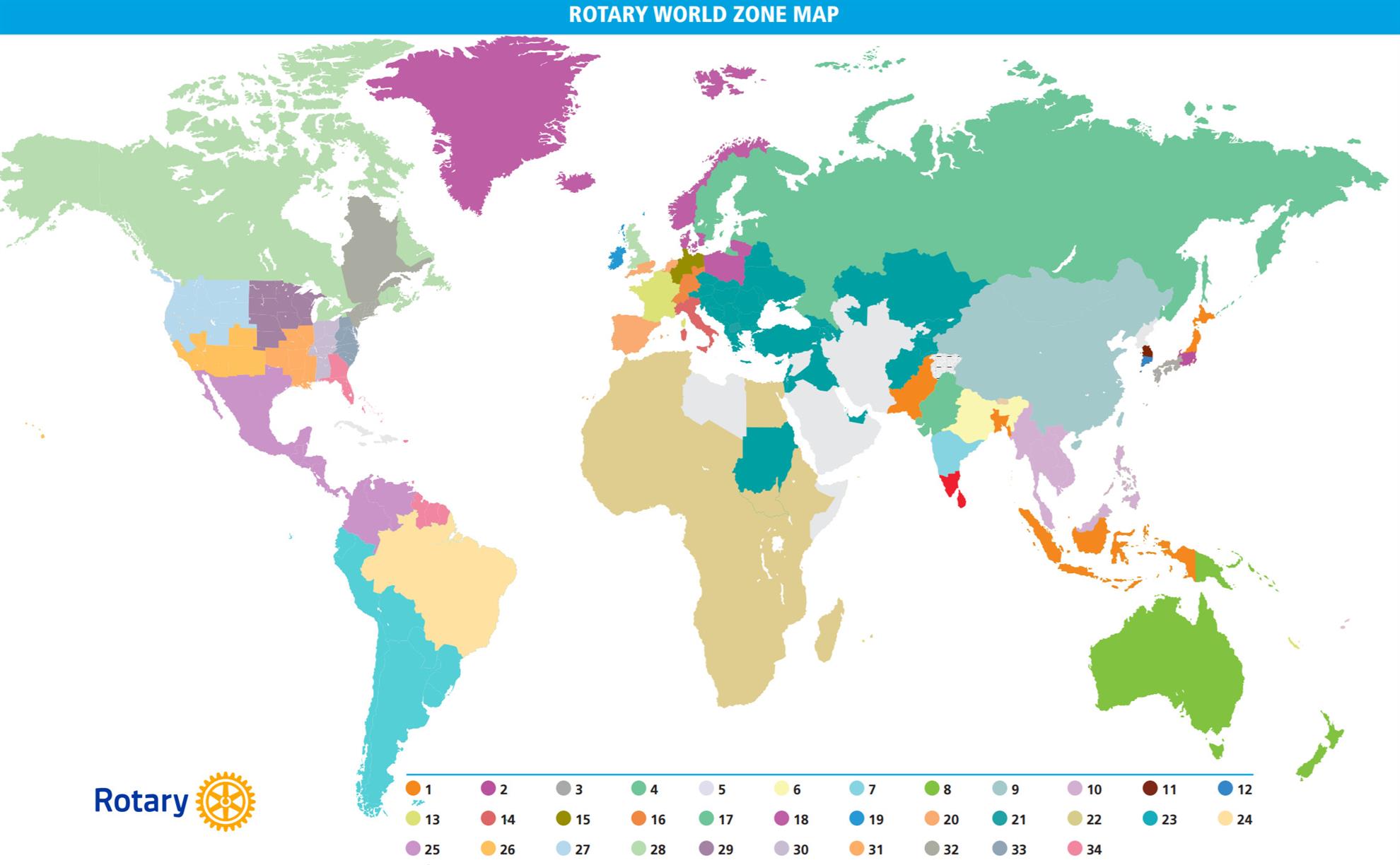 Дистриктите са разпределени в зони на географски принцип
РОТАРИ ЗОНА 21
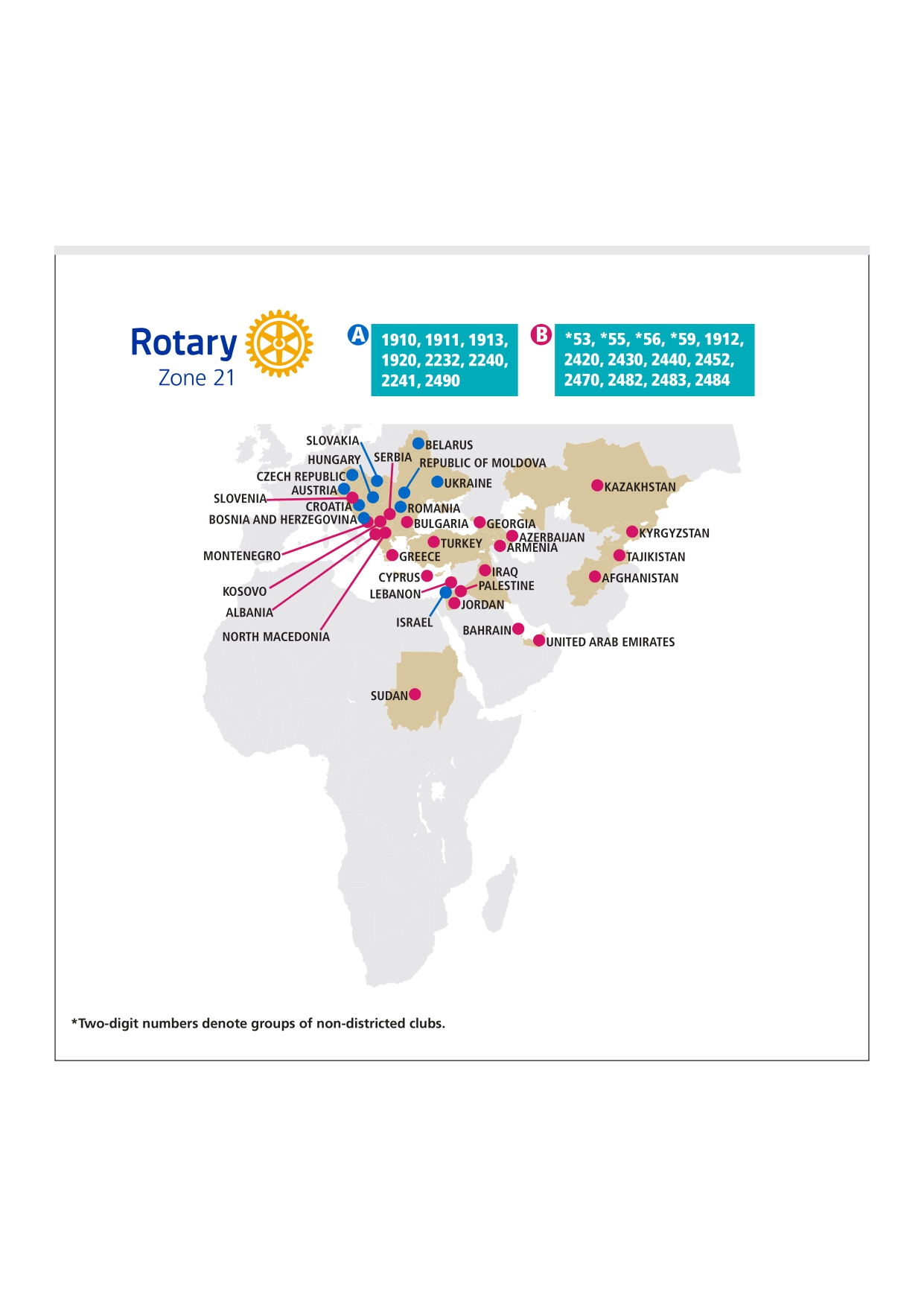 Зона 21
21 А – 11 държави, 8 дистрикта
21 В – 24 държави, 13 дистрикта, 
3 континента: Европа, Азия, Африка
[Speaker Notes: Днес 120 години по-късно Ротари интернешънъл наброява повече от 32 000 клуба, разположени в над 200 страни и географски райони. Всички ние сме част от семейството на Ротари, което се състои от над 1,2 милиона ротарианци.
За да бъде по-лесно администрирането на всички клубове, те са обединени в Дистрикти. Нашият Дистрикт се състои от 86 клуба. Има държави, в които има повече от 1 Дистрикт, например нашите приятели в Турция са разделени в три Дистрикта. Има Дистрикти, които са разположени на територията на две държави – например нашите приятели в Република Румъния и Република Молдова представляват един Дистрикт. А има дори и градове, в които има по няколко Дистрикта. Това са мегаполиси, пример за такъв град е Мумбай, Индия.
Всички Дистрикти на Ротари са обединени в зони, отново на географски принцип. Номерът на нашата зона е 21. Тя е разделена на две подзони, като в зона А попадат 11 държави в 8 Дистрикта. В подзона Б, където попада и нашият Дистрикт 2482 – България, са включени 24 държави, 13 дистрикта, разположени на 3 континента Европа, Азия и Африка.]
РОТАРИ ИНТЕРНЕШЪНЪЛ – ВЪЗМОЖНОСТ ЗА ОБУЧЕНИЯ И СРЕЩИ С РОТАРИАНЦИ
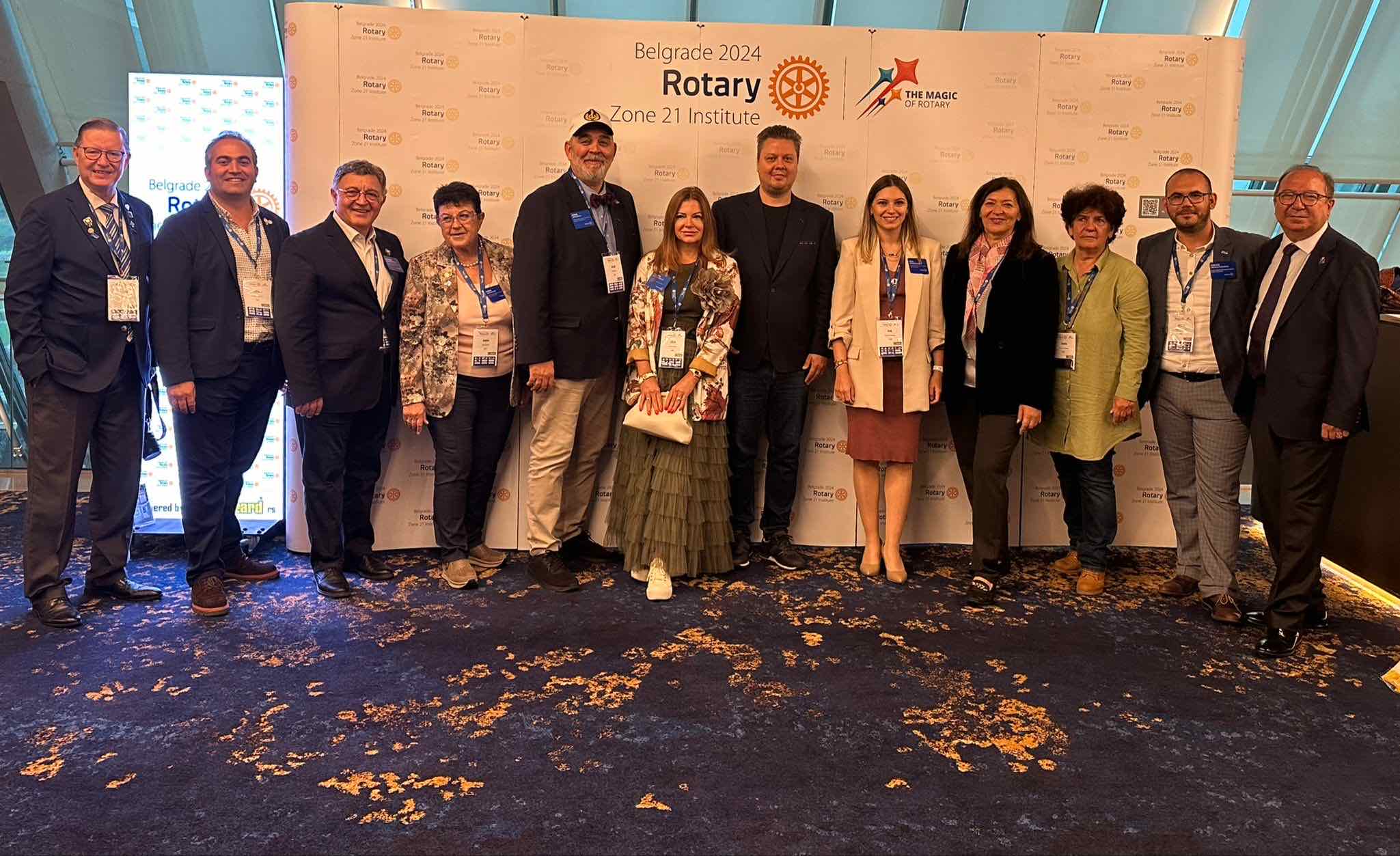 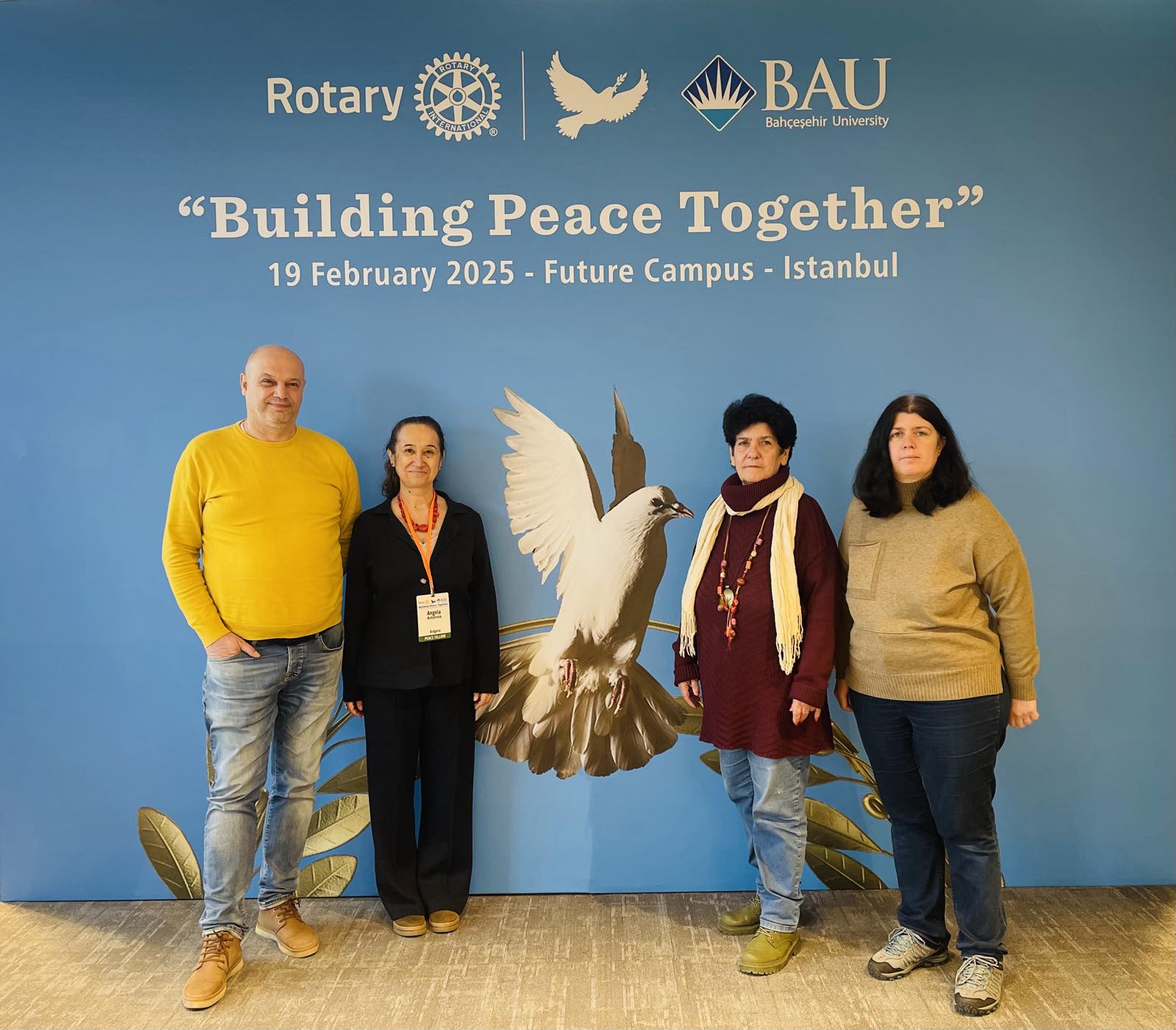 Зона 21 – Ротари Институт
Белград
Зона 21 – Мирна конференция 
Истанбул
[Speaker Notes: Нашата организация дава много възможности да се срещнете и да се запознаете с ротарианци от цял свят.]
РОТАРИ ИНТЕРНЕШЪНЪЛ – ВЪЗМОЖНОСТ ЗА ОБУЧЕНИЯ И СРЕЩИ С РОТАРИАНЦИ
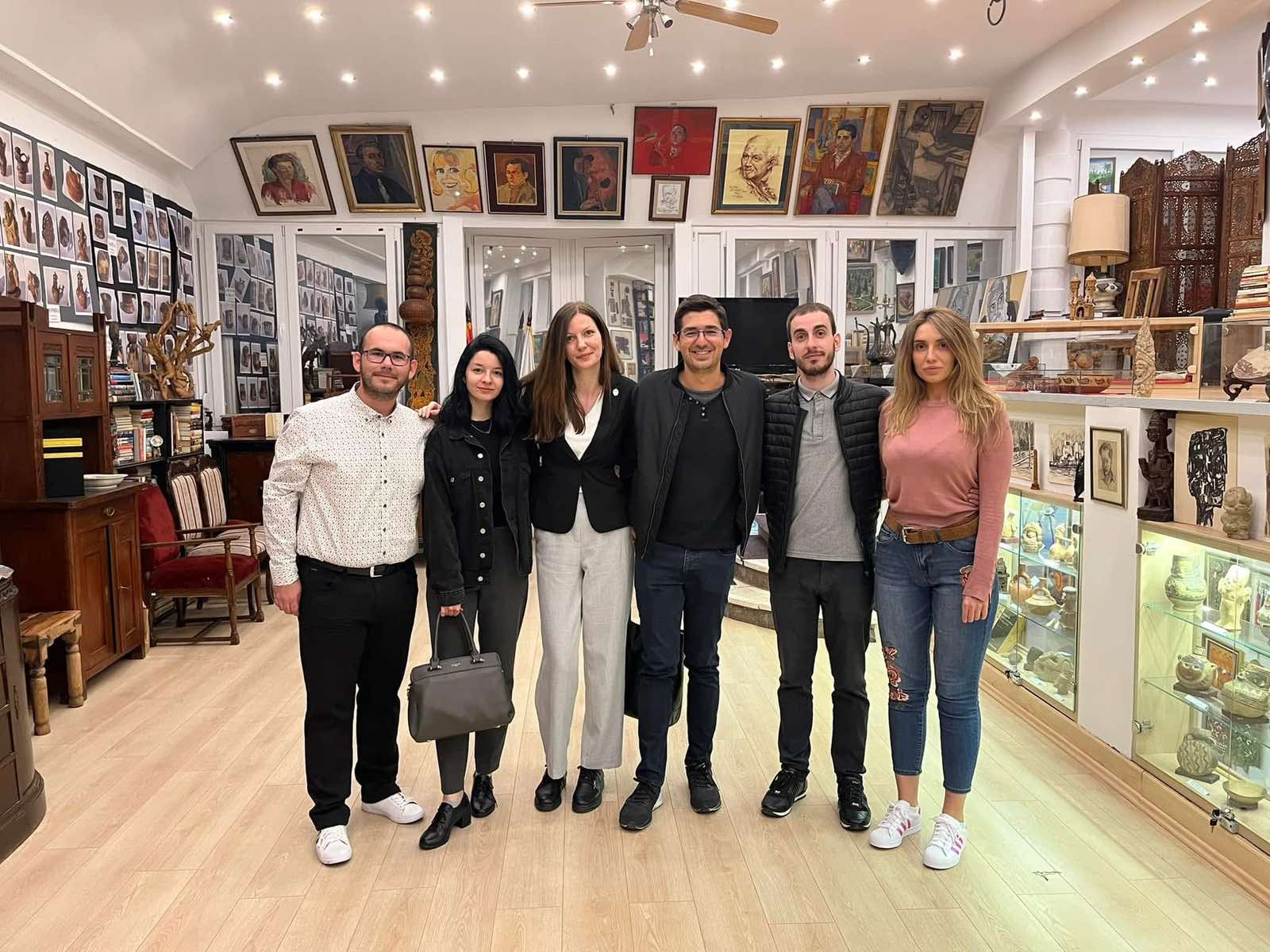 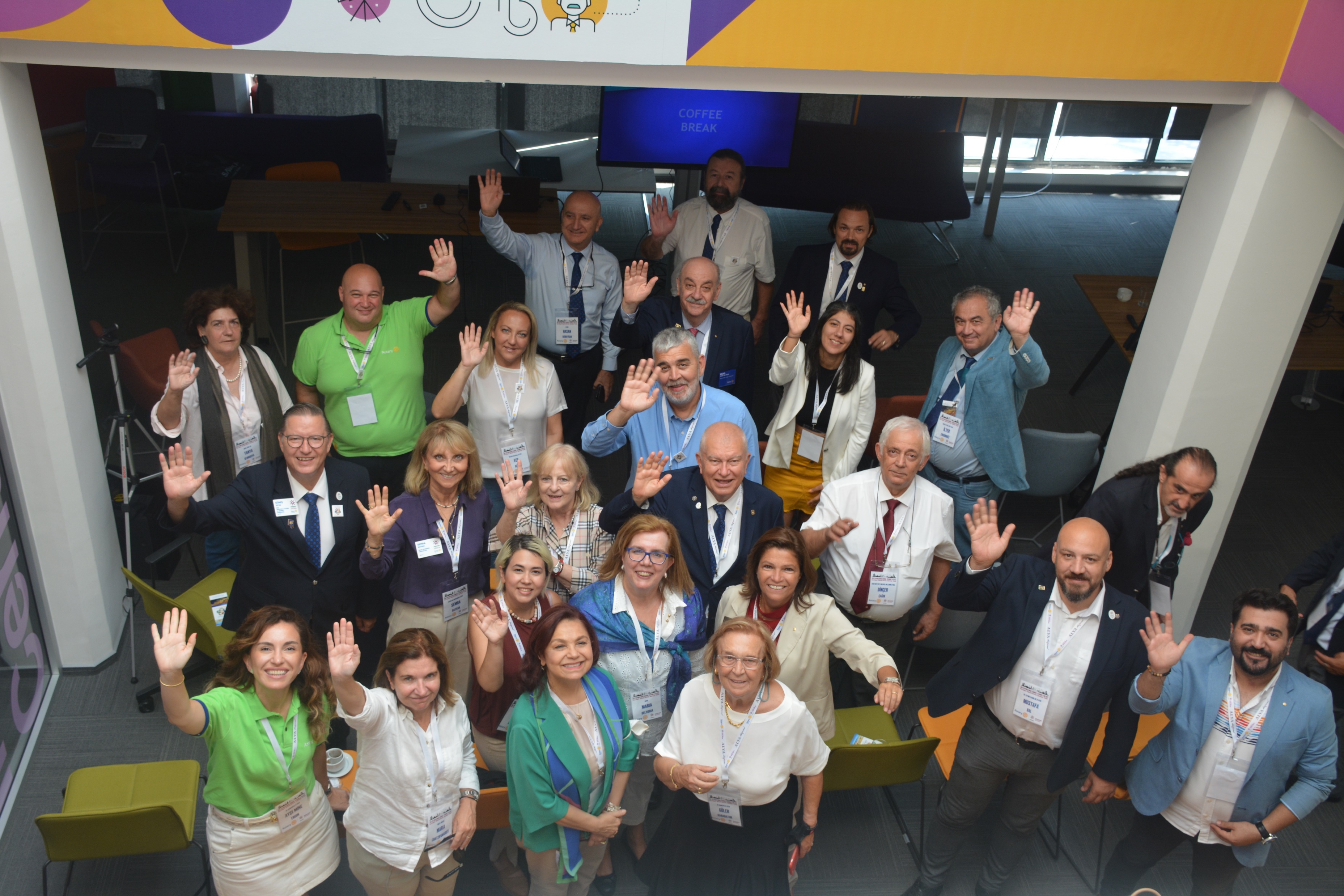 Зона 21 – Посещение на Ротари клубове
Белград
Зона 21 – Зонално обучение
Истанбул
[Speaker Notes: Нашата организация дава много възможности да се срещнете и да се запознаете с ротарианци от цял свят.]
РОТАРИ ИНТЕРНЕШЪНЪЛ – ВЪЗМОЖНОСТ ЗА ОБУЧЕНИЯ И СРЕЩИ С РОТАРИАНЦИ
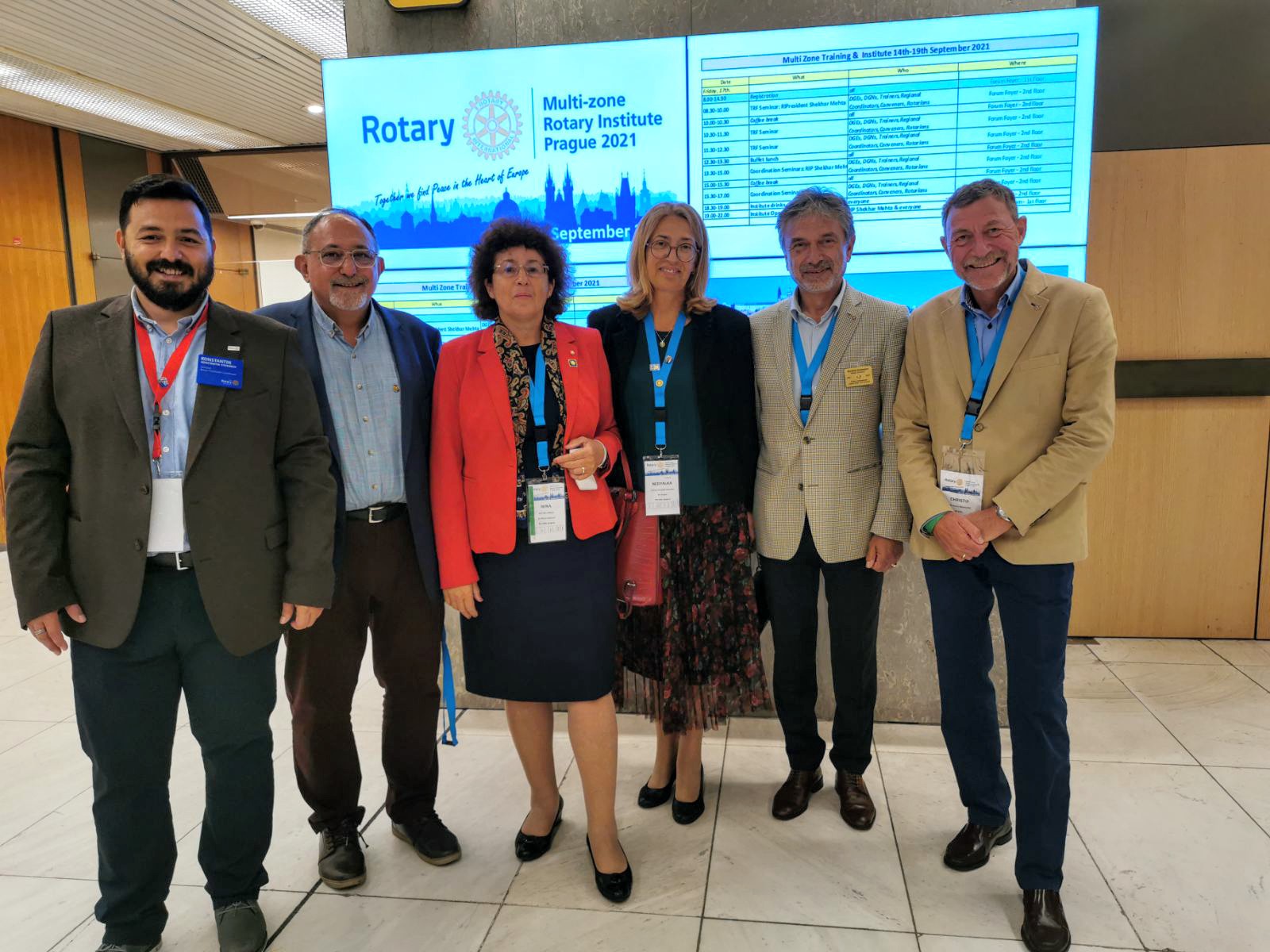 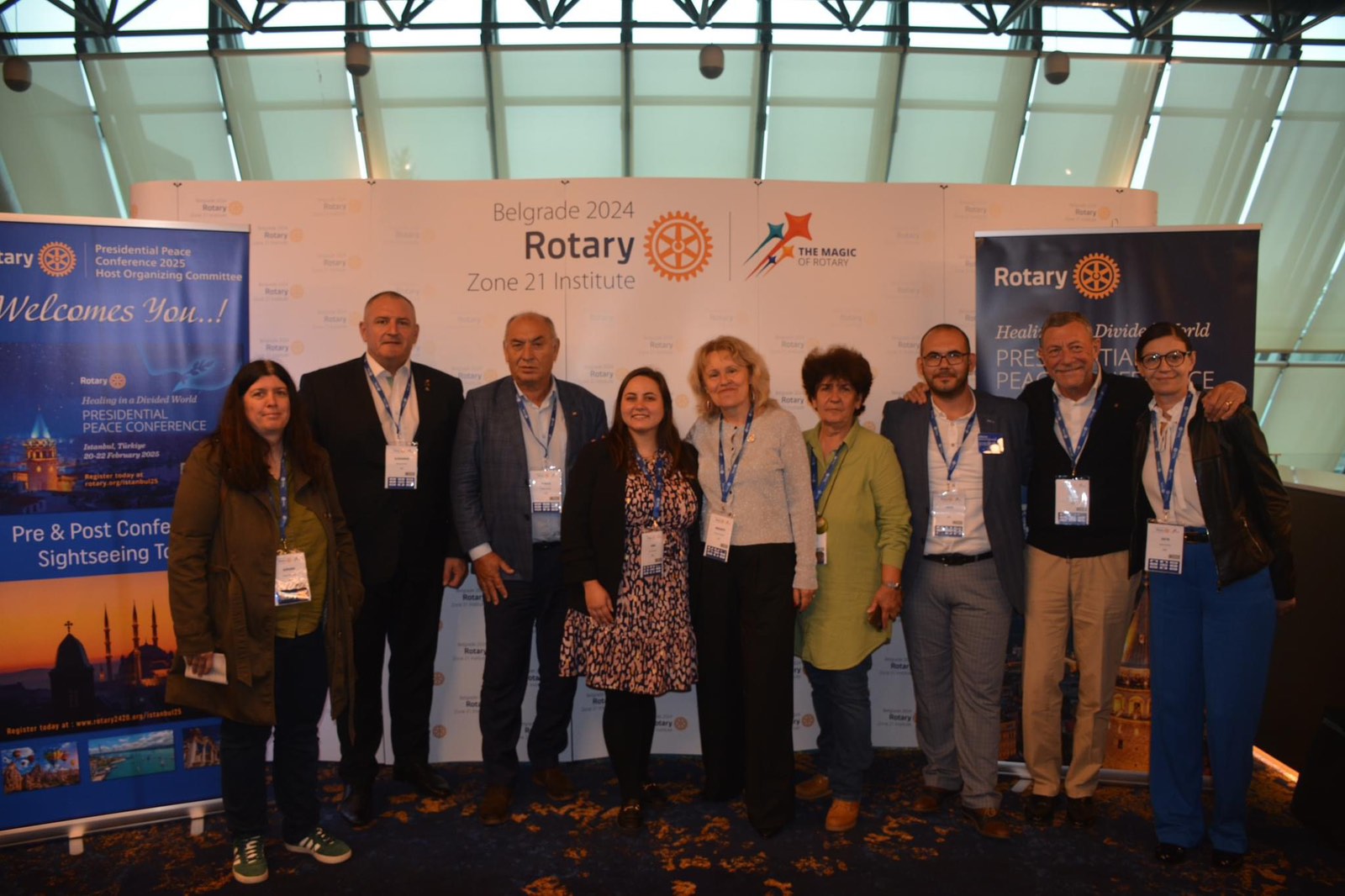 Зона 21 – Ротари Институт
Прага
Зона 21 – Ротари Институт
Белград
[Speaker Notes: Нашата организация дава много възможности да се срещнете и да се запознаете с ротарианци от цял свят.]
РОТАРИ ИНТЕРНЕШЪНЪЛ – ВЪЗМОЖНОСТ ЗА ОБУЧЕНИЯ И СРЕЩИ С РОТАРИАНЦИ
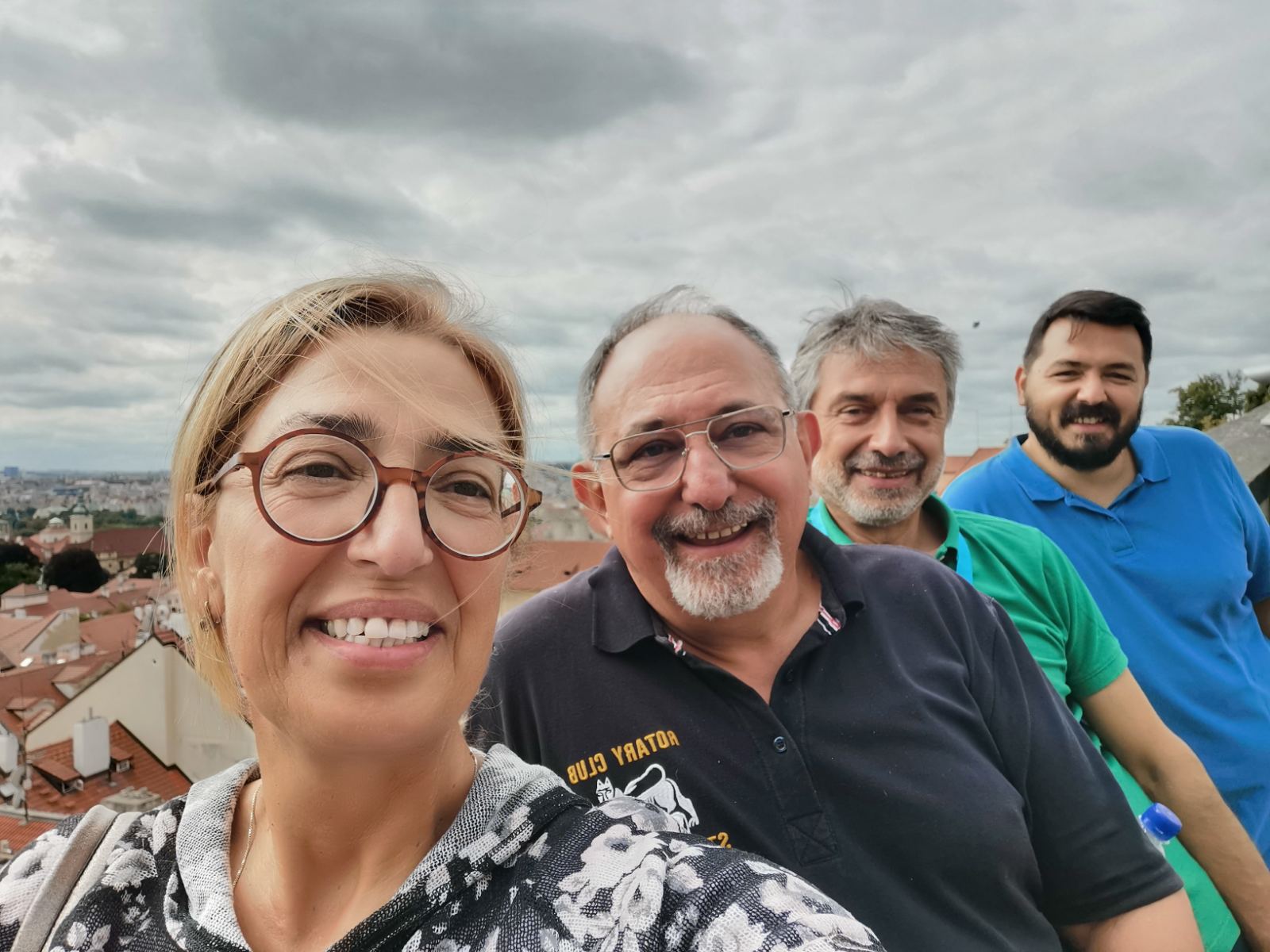 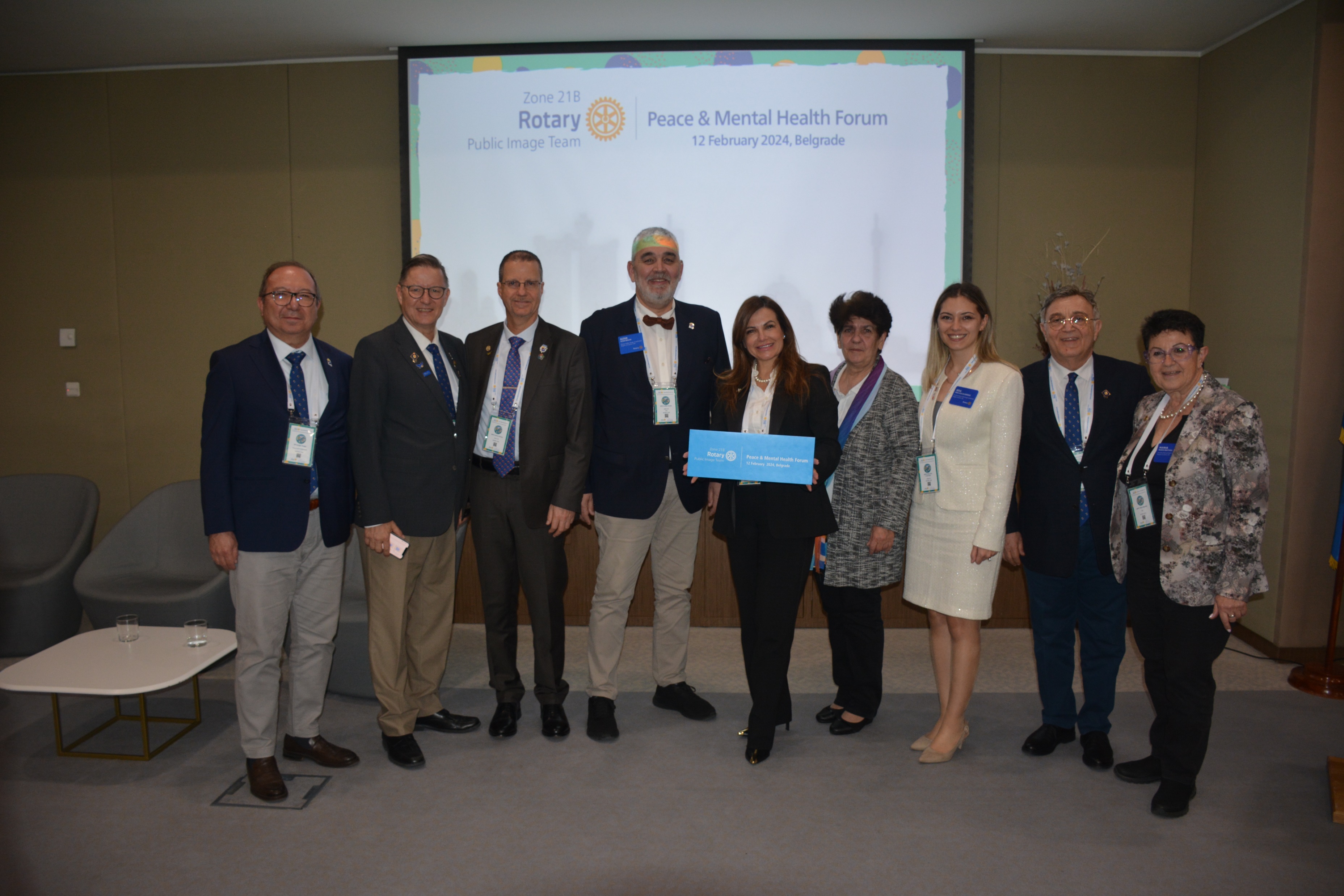 Зона 21 – Конференция за мирБелград
Зона 21 – Ротари ИнститутПрага
[Speaker Notes: Нашата организация дава много възможности да се срещнете и да се запознаете с ротарианци от цял свят.]
РОТАРИ ИНТЕРНЕШЪНЪЛ – ВЪЗМОЖНОСТ ЗА ОБУЧЕНИЯ И СРЕЩИ С РОТАРИАНЦИ
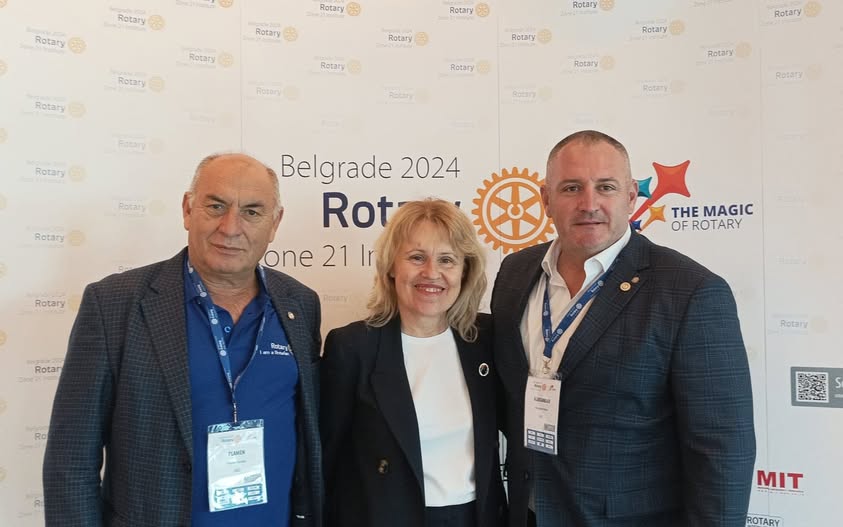 Зона 21 – Обучение на ДГЕ и ДГН (GNTS, GETS)Белград
[Speaker Notes: Нашата организация дава много възможности да се срещнете и да се запознаете с ротарианци от цял свят.]
МЕЖДУНАРОДНА АСАМБЛЕЯ 2025 г.
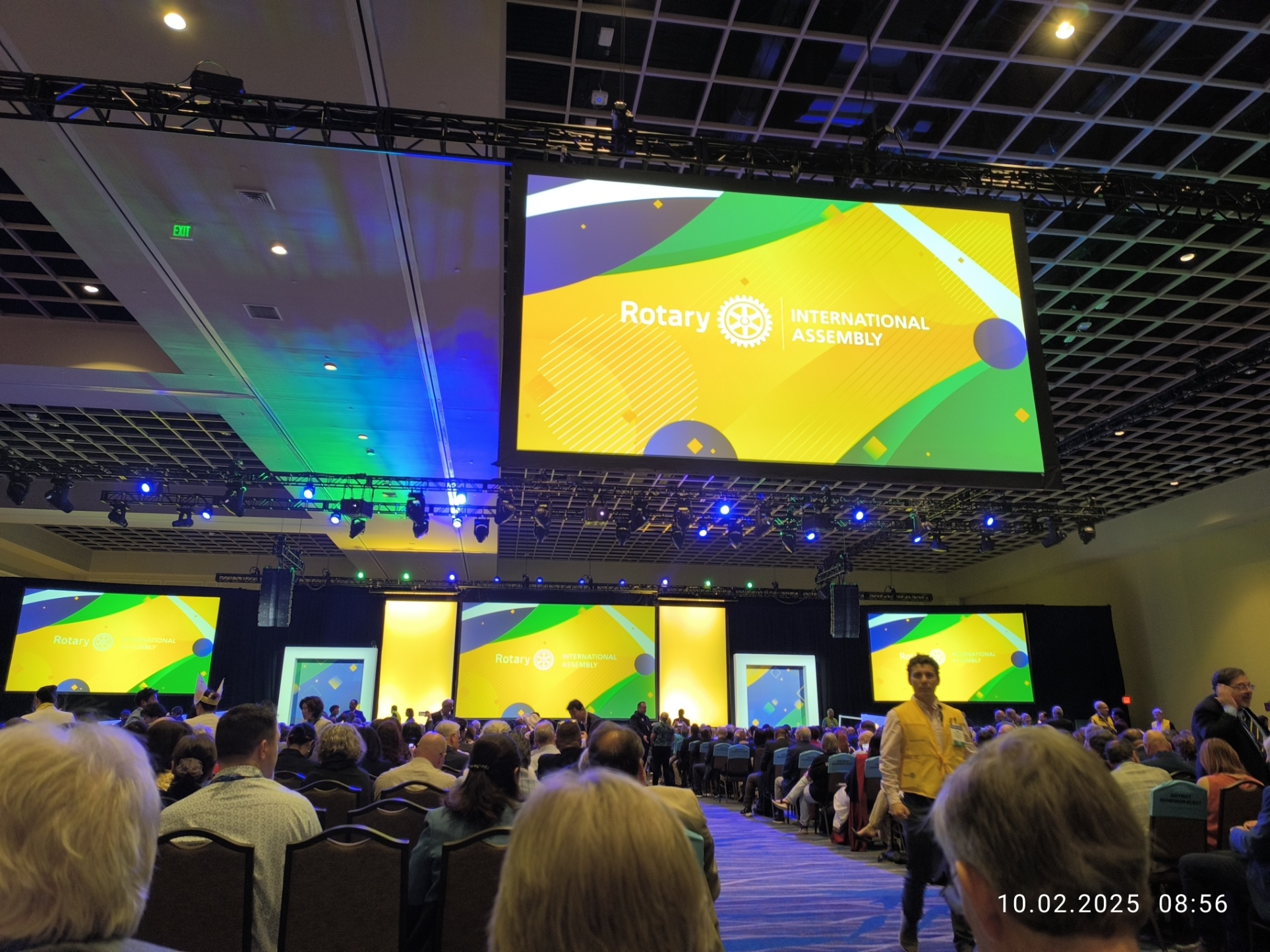 Откриване на Международна Асамблея – Орландо, САЩ
2025 г.
[Speaker Notes: Нашата организация дава много възможности да се срещнете и да се запознаете с ротарианци от цял свят.]
МЕЖДУНАРОДНА АСАМБЛЕЯ 2025 г.
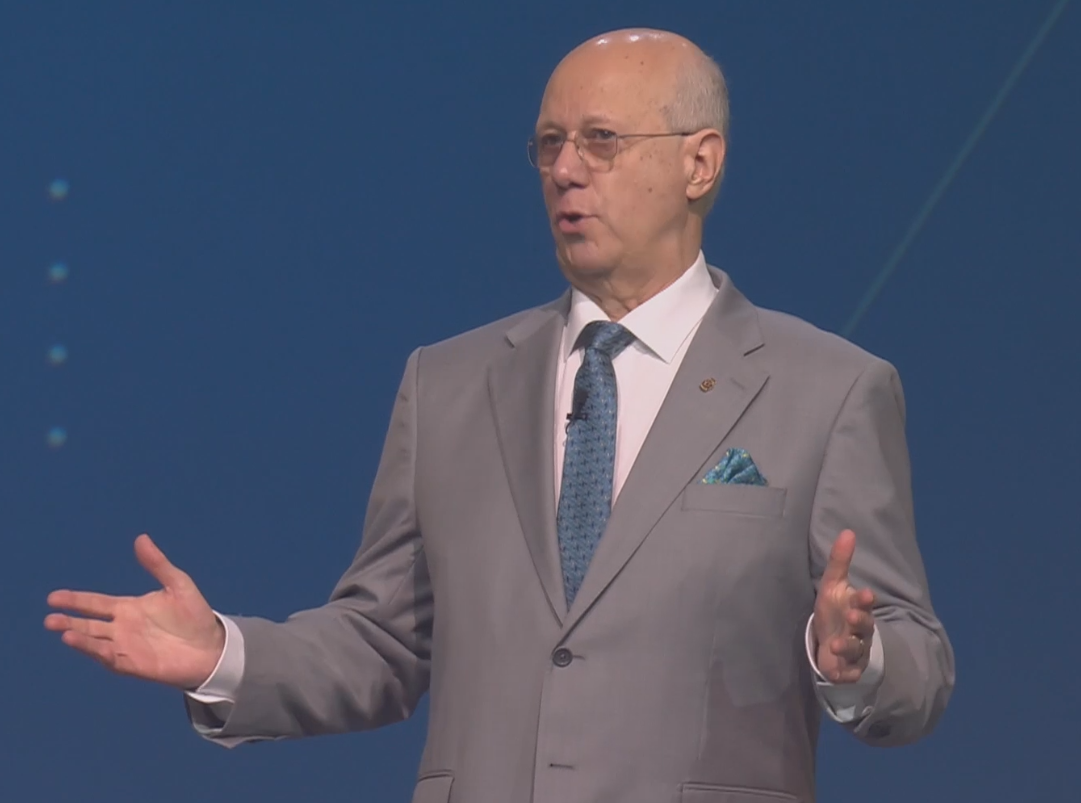 Марио Сезар Мартинс де Камарго
Президент на РИ 2025 - 26
[Speaker Notes: Нашата организация дава много възможности да се срещнете и да се запознаете с ротарианци от цял свят.]
МЕЖДУНАРОДНА АСАМБЛЕЯ 2025 г.
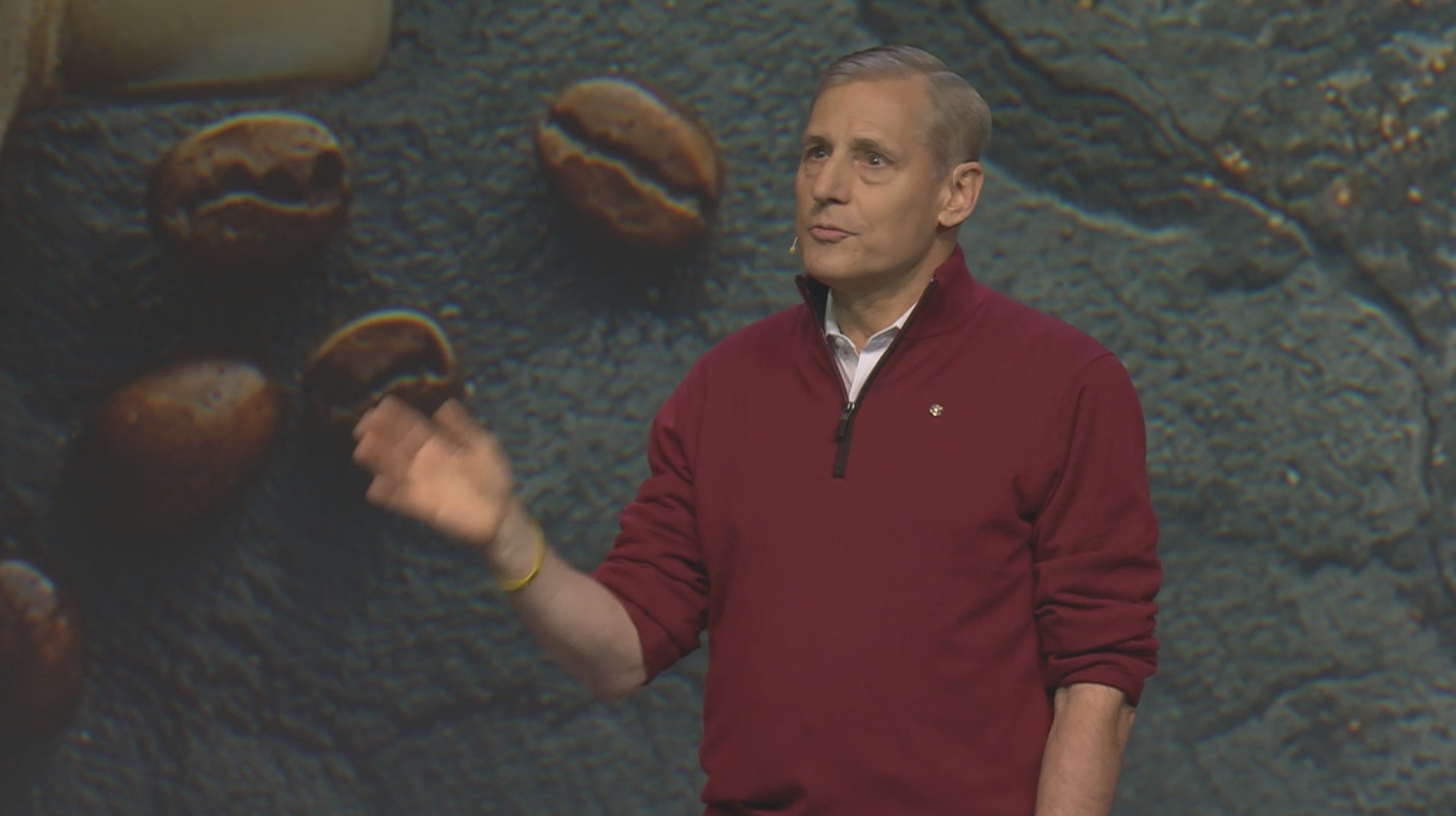 Джон Хюко
Генерален Секретар на РИ
[Speaker Notes: Нашата организация дава много възможности да се срещнете и да се запознаете с ротарианци от цял свят.]
МЕЖДУНАРОДНА АСАМБЛЕЯ 2025 г.
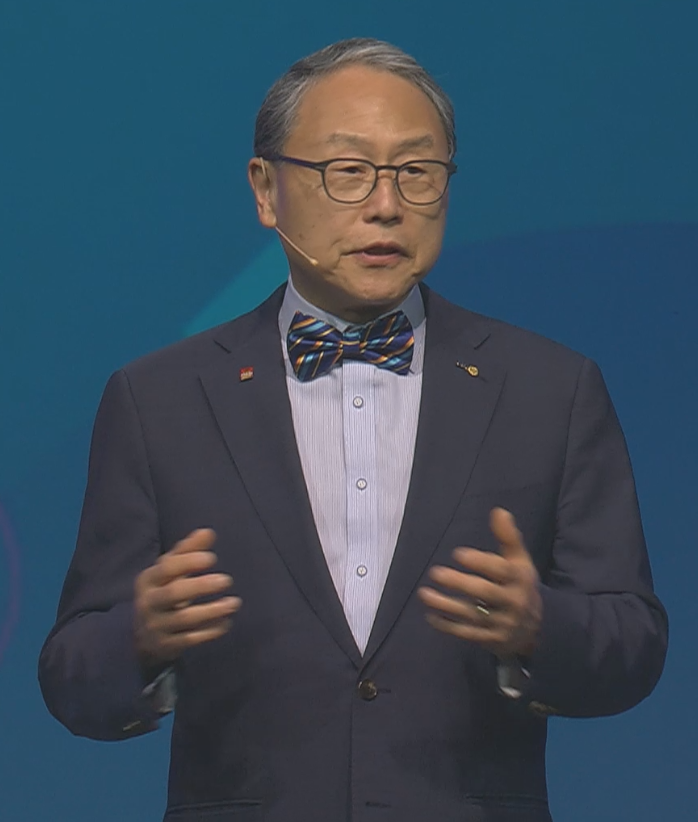 Сангко Юн
Президент на РИ 2026 - 27
[Speaker Notes: Нашата организация дава много възможности да се срещнете и да се запознаете с ротарианци от цял свят.]
МЕЖДУНАРОДНА АСАМБЛЕЯ 2025 г.
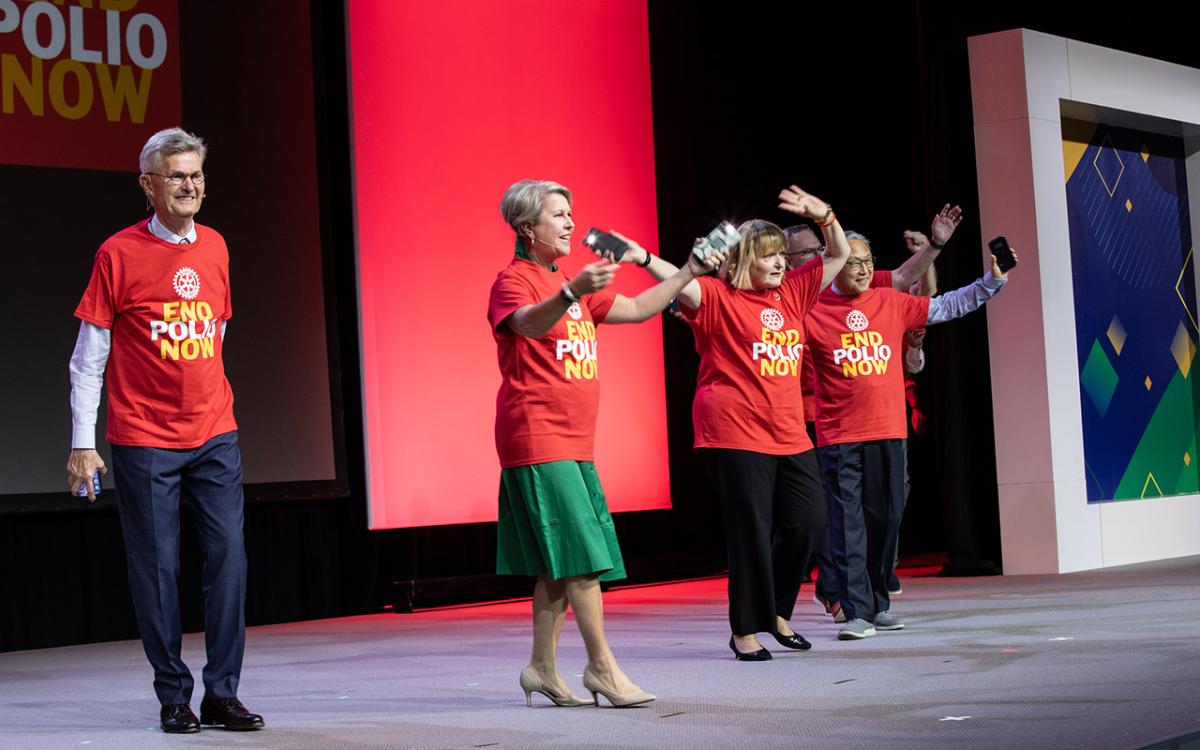 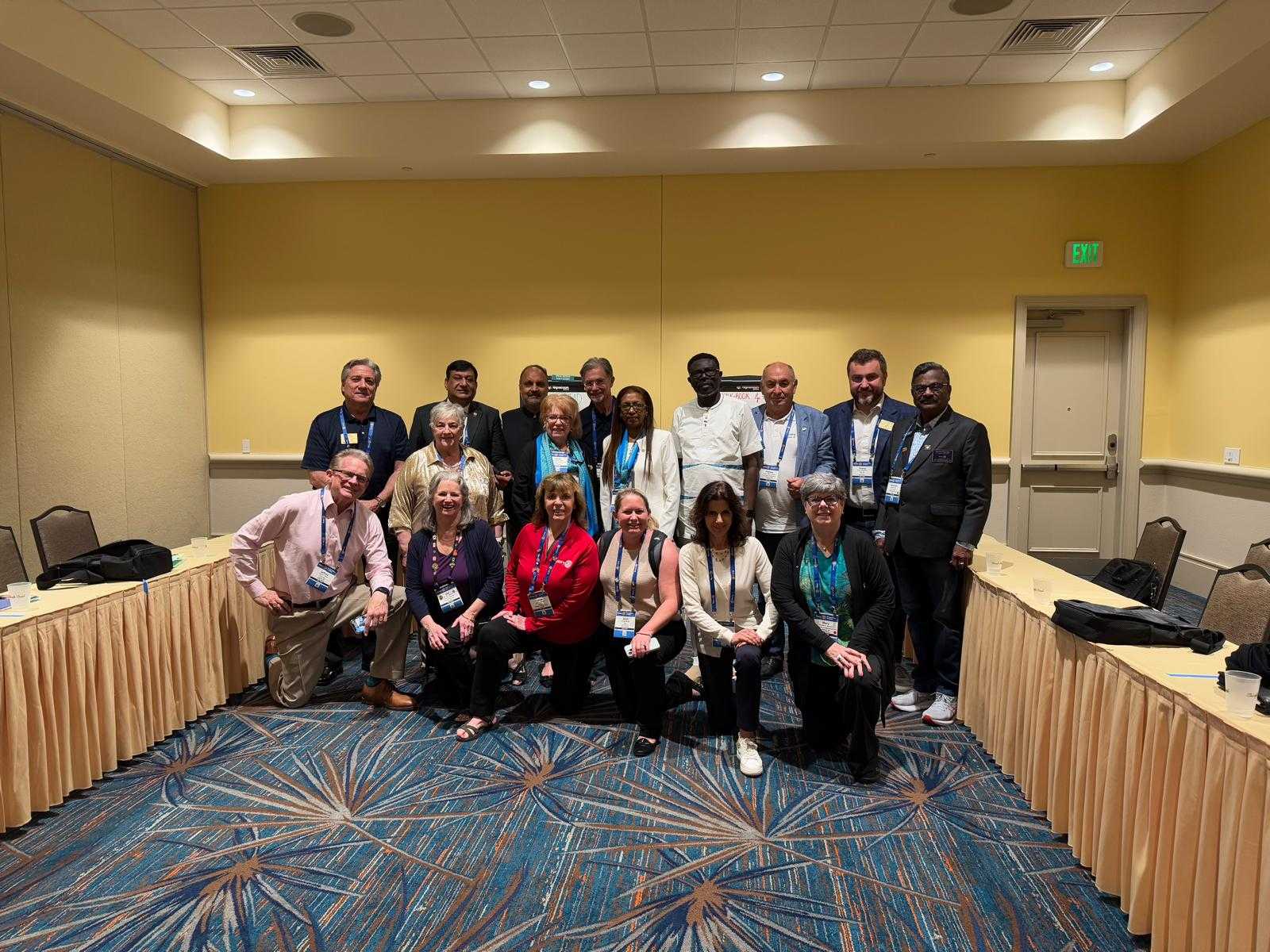 Обучение на ДГЕ
Послание към ротарианците за включване в програмата End Polio
[Speaker Notes: Нашата организация дава много възможности да се срещнете и да се запознаете с ротарианци от цял свят.]
МЕЖДУНАРОДНА АСАМБЛЕЯ 2025 г.
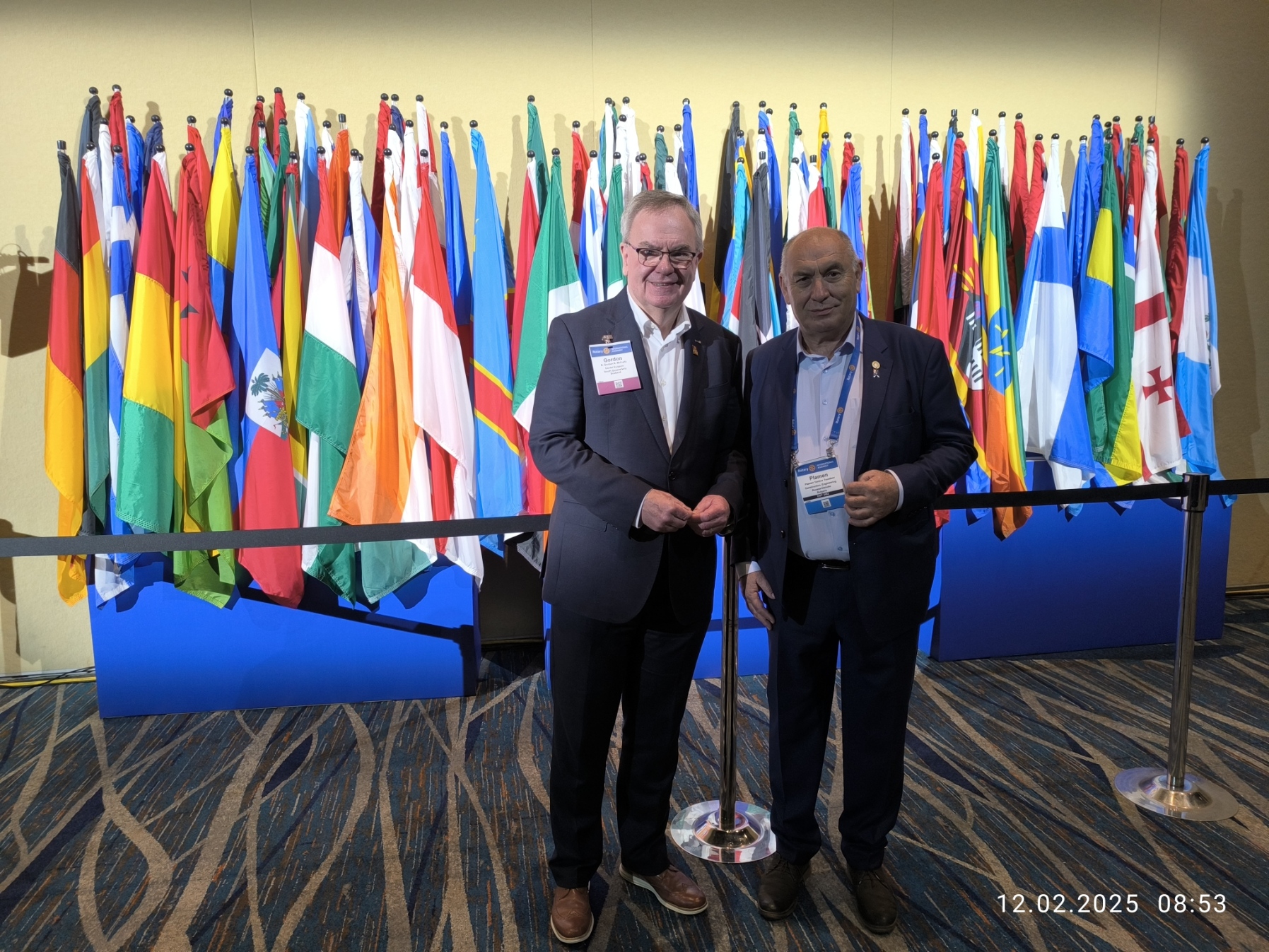 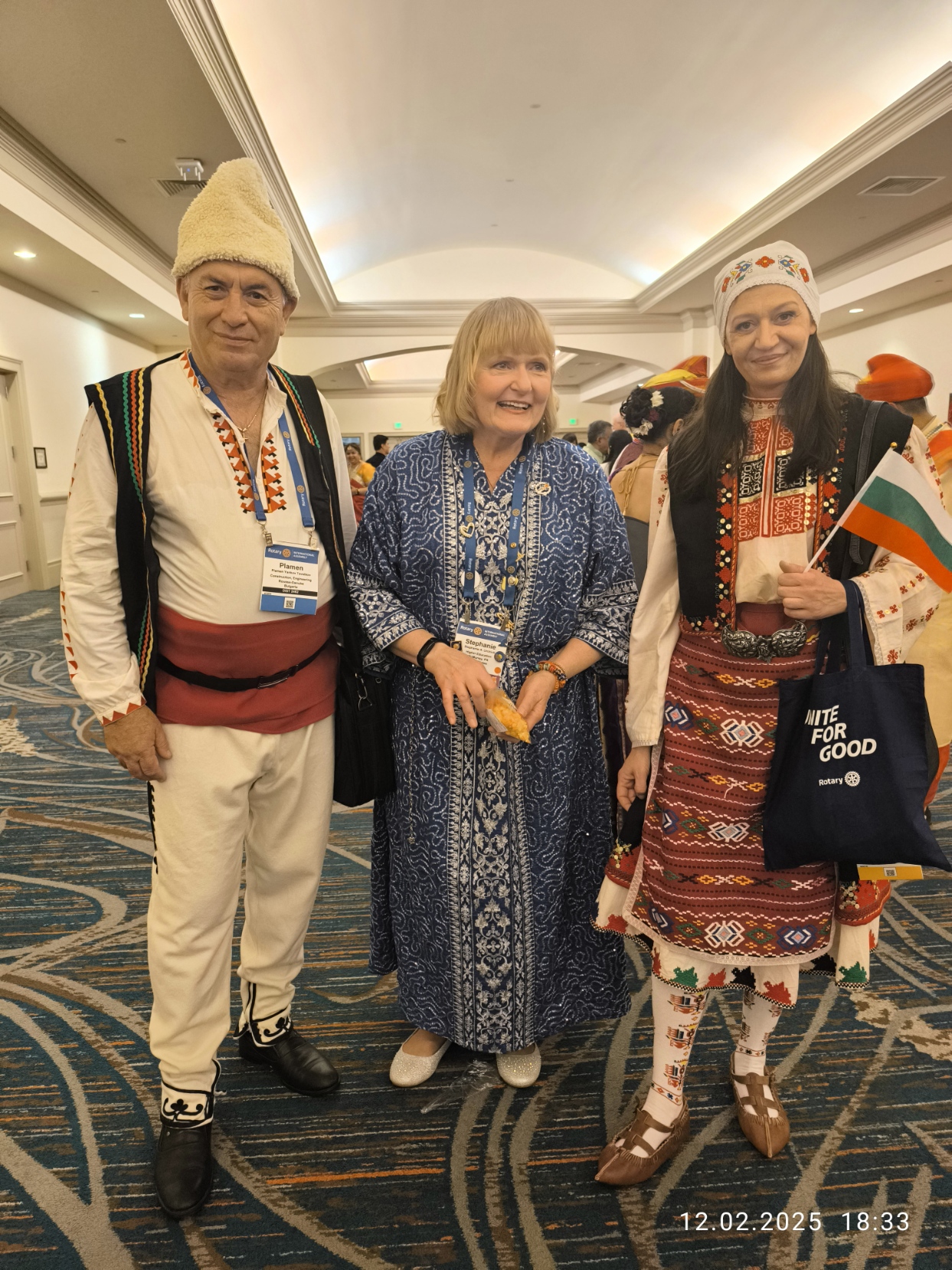 С Гордън Макинали – Паст Президент на РИ 2023-24
Със Стефани Урчик - Президент на РИ 2024 - 25
[Speaker Notes: Нашата организация дава много възможности да се срещнете и да се запознаете с ротарианци от цял свят.]
МЕЖДУНАРОДНА АСАМБЛЕЯ 2025 г.
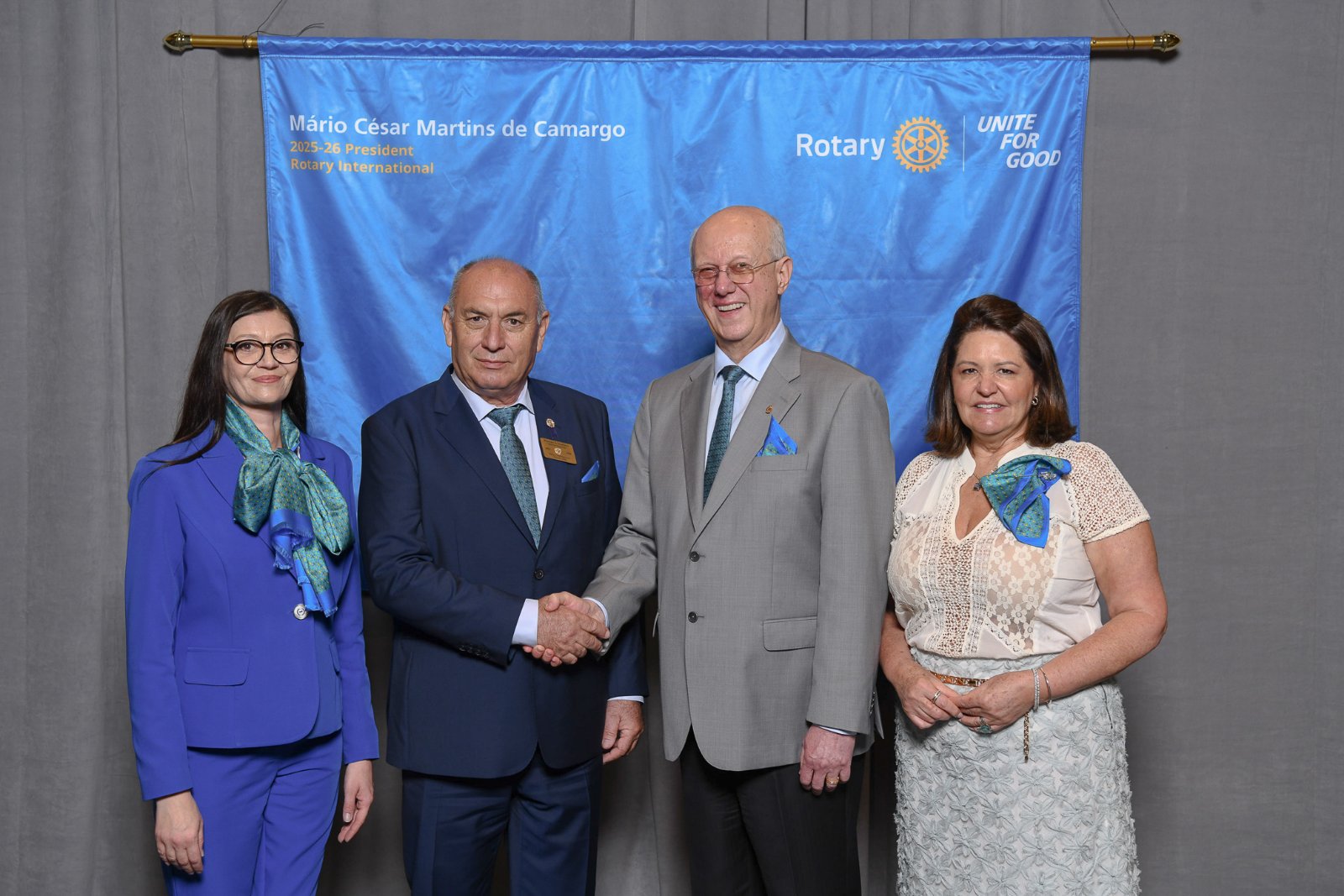 С ПОЖЕЛАНИЕ ЗА УСПЕШНА РОТАРИАНСКА ГОДИНА
[Speaker Notes: Нашата организация дава много възможности да се срещнете и да се запознаете с ротарианци от цял свят.]
МЕЖДУНАРОДНА АСАМБЛЕЯ 2025 г.
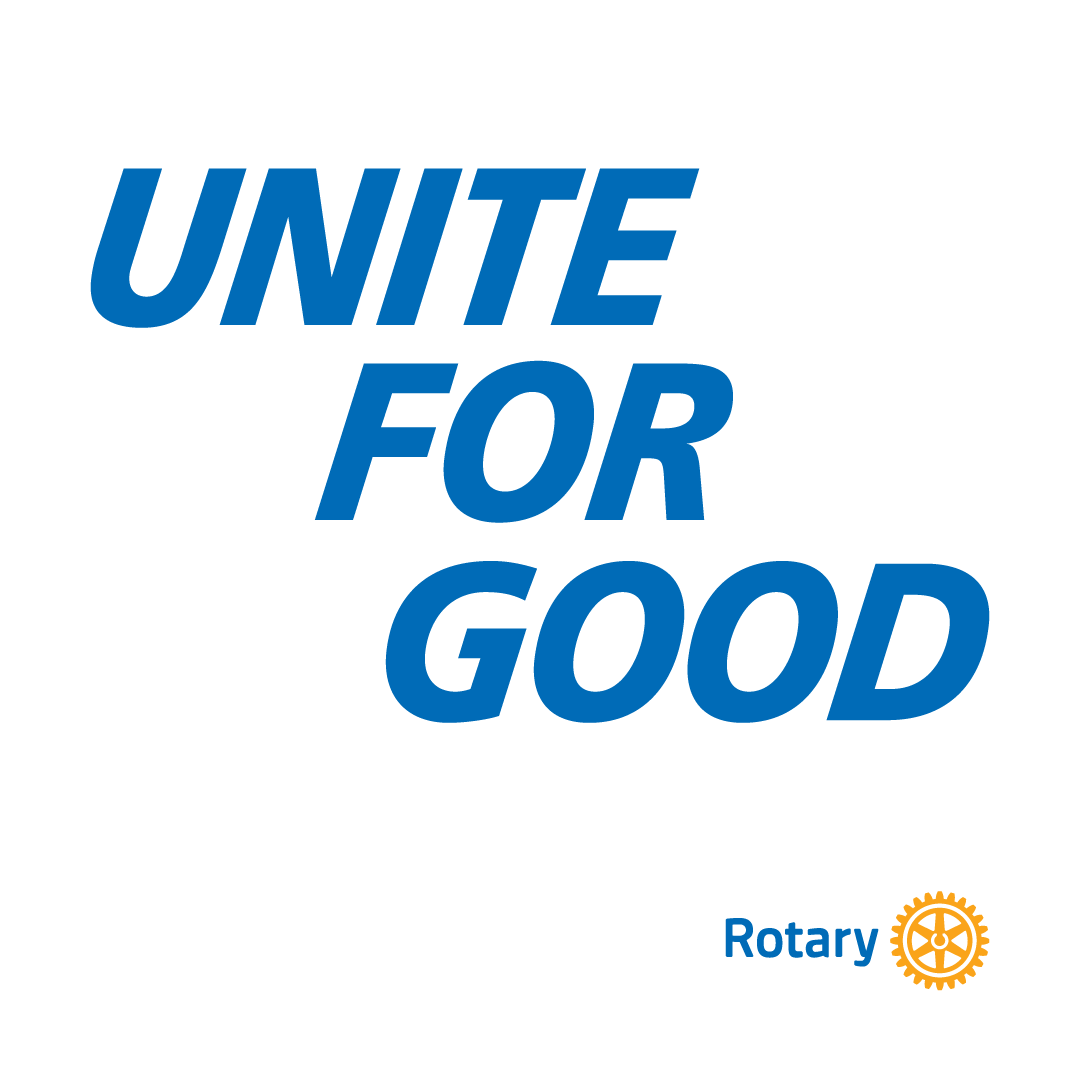 [Speaker Notes: Нашата организация дава много възможности да се срещнете и да се запознаете с ротарианци от цял свят.]
Благодаря за вниманието!
Ротари Фелоушип, Ротариански групи за действие, Ротариански приятелски обмен
Александър Петров ДГН
Ротари клуб Харманли
Как да ни бъде още по интересно в Ротари
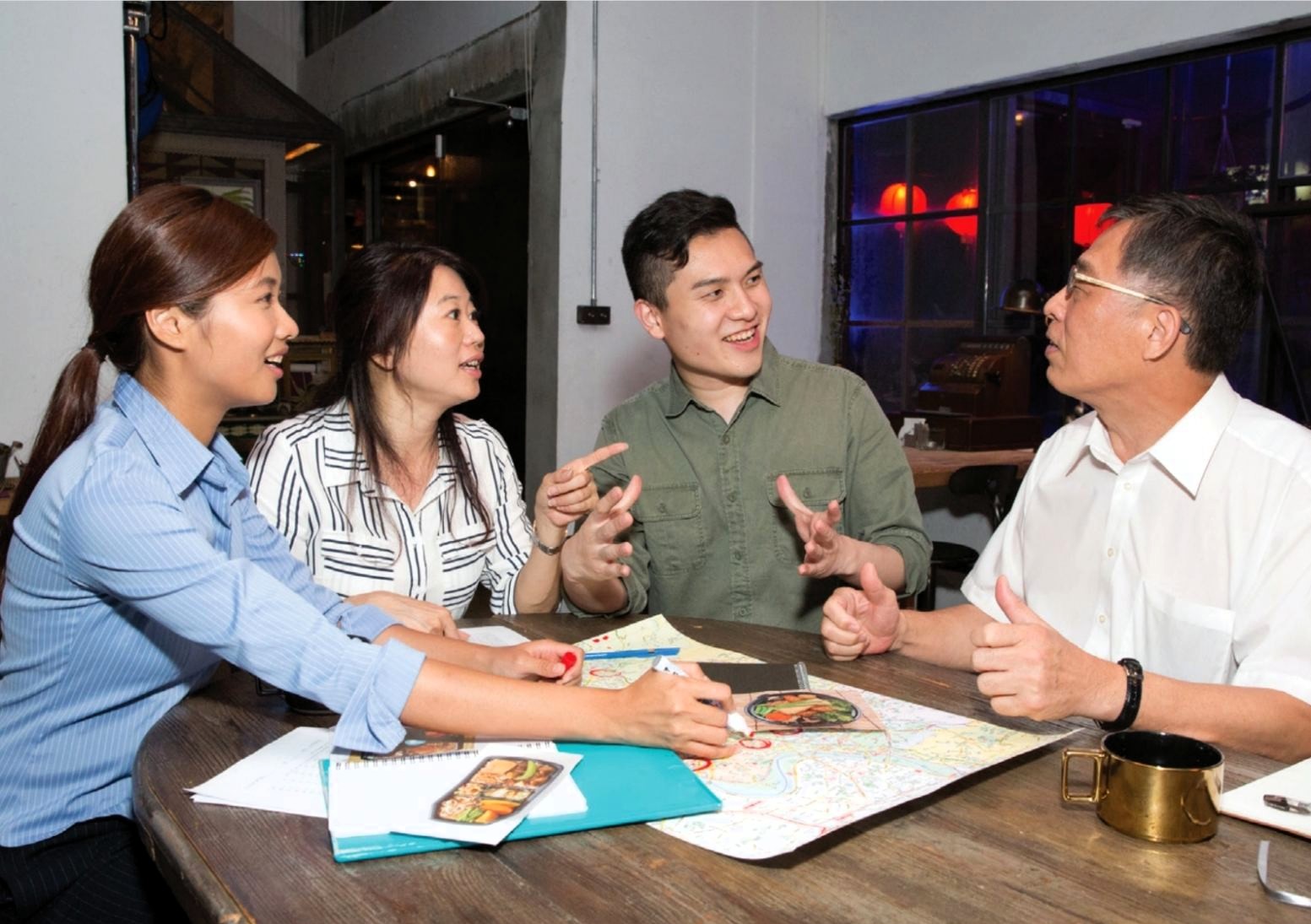 Нека се включим по начин, по който на нас ни харесва.

Ротари е възможност за хора от всички възрасти и професии. 

Всеки член е уникален като комбинация от интереси, умения и талант.

Развиваме се, като участваме в глобалната мрежа на Ротари с набор от дейности, програми и групи по интереси, които Ротари предлага.

Включвайки се в Ротари като ротарианец, разширяваме перспективата си, като усъвършенстваме своите умения, учейки от професионалисти и създавайки нови приятелства.

Неизбежно ще усетим магията на Ротари в положителна посока, както в нашата общност, така и по света.
Създаваме приятелства и контакти
Ротари е глобална общност от 1 160 052 ротарианци в клубове по целия свят.
Възможности
Посещение на клубни срещи и събития. Нека опознаем членовете на нашия клуб. Малките взаимодействия водят до трайни приятелства.
Създаване на акаунт:
     Създавайки профил в My Rotary, получавате достъп до     онлайн инструментите на Ротари.
Посещение на Дистриктни и Зонални събития. Клубовете в Дистрикт 2482 са 86, групирани в 18 зони. В световен мащаб, Ротари има 36 458 клуба, обединени в 524 Дистрикта, обединени в 34 зони.
Станете част от Ротари Фелоушип - Запознайте се с хора от цял свят с подобни на вашите - хоби, идентичност, култура или призвание, като се присъедините към Ротарианските групи по интереси. 

Присъидинете се към Ротарианските групи за действие - те включват хора по света, които имат опит и страст в определена област, като например икономическо развитие, образование, околна среда или чиста вода. Присъединете се и споделете вашите знания, развивайте уменията си и станете професионалисти.

Участвайте в Ротарианския приятелски обмен - Изживейте различни култури и изградете международно разбирателство и приятелство. Тази програма за Ротари членовете  дава приоритет на културен интегритет, международна служба или професионален обмен.
ROTARY FELLOWSHIPROTARY ACTION GROUPROTARY FRIENDSHIP EXCHANGE
Ротари Фелоушип
Rotary Fellowships са международни групи по интереси, в които споделят обща страст ротарианци от целия свят.
 
Как да се присъедините към Rotary Fellowships?

Членството в групите е възможно за всеки заинтересован.

https://www.rotary.org/en/our-programs/more-fellowships
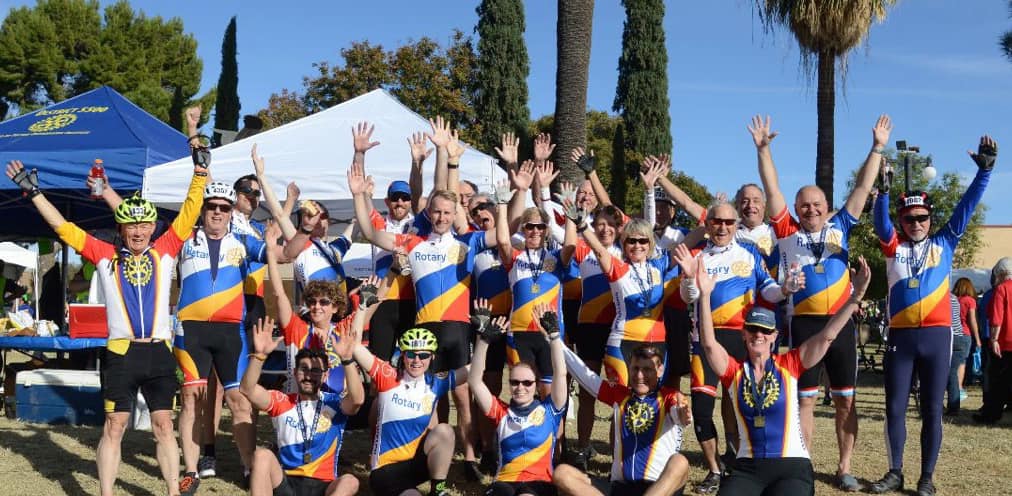 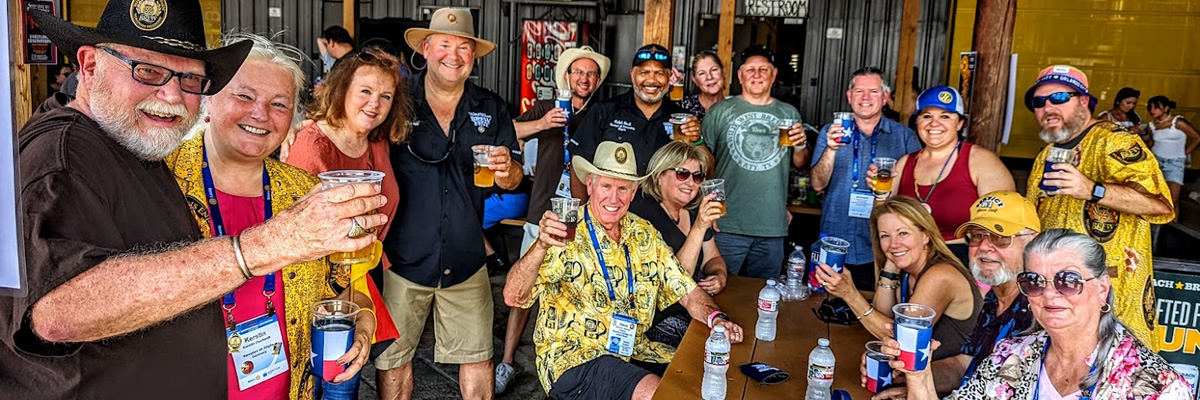 Ротари Фелоушип
Разгледайте многобройните възможности за членство и се присъидинете:
Мотоциклетизъм              Риболов
                           Бира    Мода    Скаутинг
  Яхтинг                 Любители на чай
                                            Графични дизайнери
     Специалисти по здравни грижи
                                  Пешеходен туризъм 
Ски
             Стартъп инвеститори - RING
                       Сърфиране
                                           Тенис на маса
Любители на чай
                              Тенис
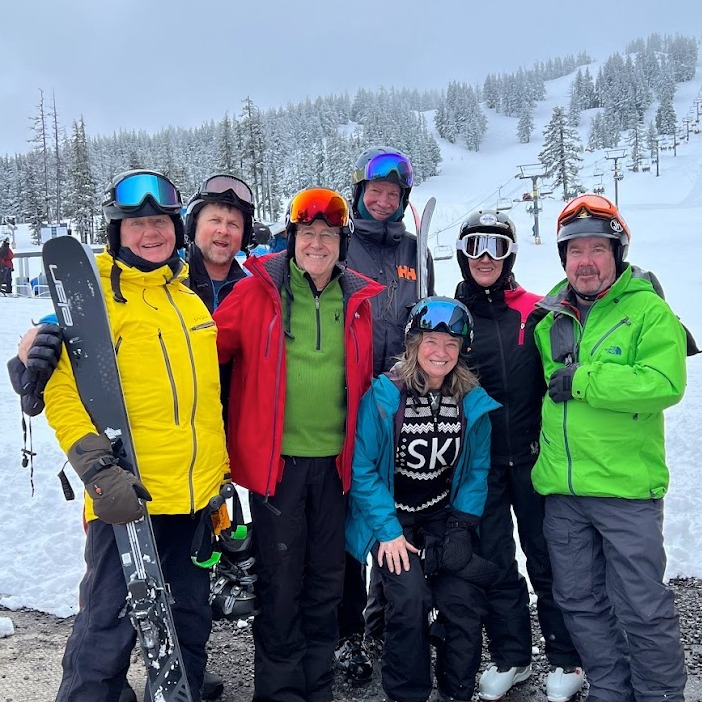 Ротарианските групи за действие са независими, свързани с Ротари групи от хора от цял ​​свят, които са експерти в определени области, като икономическо развитие, мир, превенция на пристрастяването, околна среда или вода.

Групите за действие предлагат своя технически опит и подкрепа, за да помогнат на Ротари клубовете да планират и реализират проекти за увеличаване на въздействието си, един от стратегическите приоритети на Ротари.
Rotary Action Groups
Ротариански групи за действие
Те са независими, свързани с Ротари и обединяват хора с експертни познания в определена област.

Всеки, включително и неротарианец, който е специалист в дадена област, иска да сподели опита си с нас за да направи положителна промяна, може да се присъедини към група за действие.

Свържете се с Ротари група за действие, за да получите експертни съвети относно планирането и изпълнението на проекти, включително тези, финансирани от дистриктни и глобални безвъзмездни средства на Фондация Ротари
Свържете се с потенциални партньори по проекта, както в рамките, така и извън Ротари.

Присъединете се към Ротари група за действие, за да споделите своя опит и да подпомогнете проекти извън вашия клуб или дистрикт.
Ротариански групи за действие
За да се включите, разгледайте страницата и се свържете с групата за действие, която ви интересува. https://my.rotary.org/en/take-action/empower-leaders/rotary-action-groups

Насърчаване на мира: Мир, Бежанци, Предотвратяване на робство
Здраве: Предотвратяване на слепотата, Диабет, Семейно здраве/Превенция на СПИН, Здравно образование и уелнес, Малария, Инициативи за психично здраве, Множествена склероза
Осигуряване на чиста вода и канализация, Вода, канализация и хигиена
Подпомагане на образованието: Основно образование и грамотност, Развиващи се местни икономики, Икономическо развитие на Общността
Помощ при бедствия, Опазване на околната среда
Застрашени видове
Екологична устойчивост
Групи за действие, които работят в повече от една зона на фокус
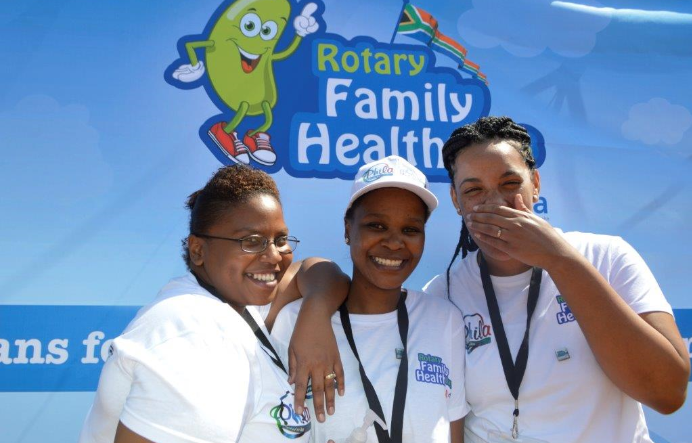 РОТАРИАНСКИ ПРИЯТЕЛСКИ ОБМЕН
Изживейте различни култури и изградете международни приятелства чрез Ротариански приятелски обмен.

Какво е Ротариански приятелски обмен?

Friendship Exchange е международна програма за обмен на членове и приятели на Ротари, която позволява на участниците да се редуват при гостуване и да се настаняват в домовете и клубовете си.
Участниците могат да пътуват като отделни лица, двойки, семейства или групи и могат да бъдат или не членове на Ротари.
https://www.rotary.org/en/our-programs/friendship-exchange

Ползи от обмен:
Разширено международно разбирателство
Изграждане на трайни приятелства
Получаване на възможности за активно участие в проекти и подкрепа
Научете за хората, храната, езиците, обичаите и историята на даден регион
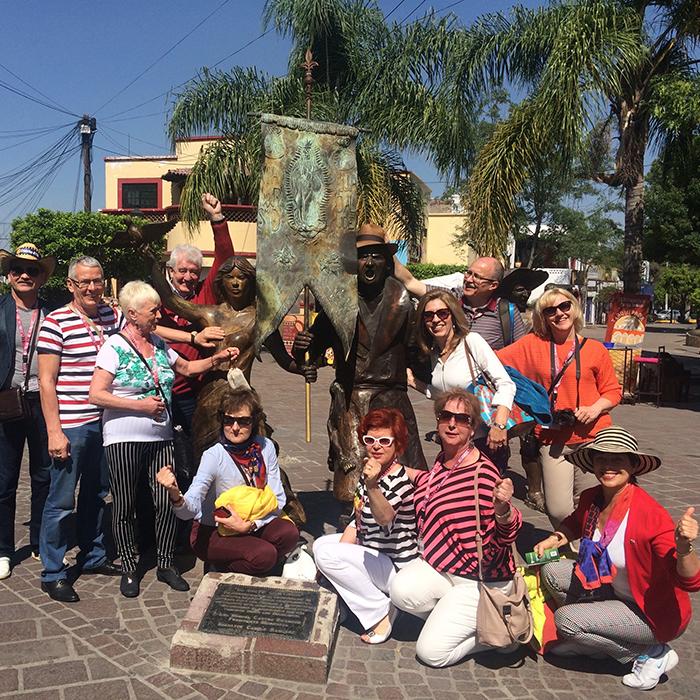 Ротариански приятелски обмен
Изберете дестинация.
Разгледайте карта на сайта за търсене на обмени, за да      видите текущите им местоположения и Дистриктите, които  ги обслужват.

Определете вашата цел.
Приятелските обмени се организират около поне една от трите теми: култура, служба и мисия.

Финансирайте своя обмен
Всички обмени се заплащат от участниците или техните дистрикти. Клубни или дистриктни фондове могат да бъдат налични за компенсиране на разходите за обмен, само ако има професионален акцент.

Споделете своята история
След вашето пътуване изпратете отчет до дистрикта ни, както и до rotary.service@rotary.org , за да споделите преживяното.
THE CONVENTION
Конвенцията на Ротари Интернешънъл се провежда на различно място всяка година. 

Тя е възможност за среща на членове от цял ​​свят.

Срещи на които ще научим как да разширяваме нашето въздействие.

Място за вдъхновяващи разговори с лидери от цял ​​свят, знаменитости и активисти.
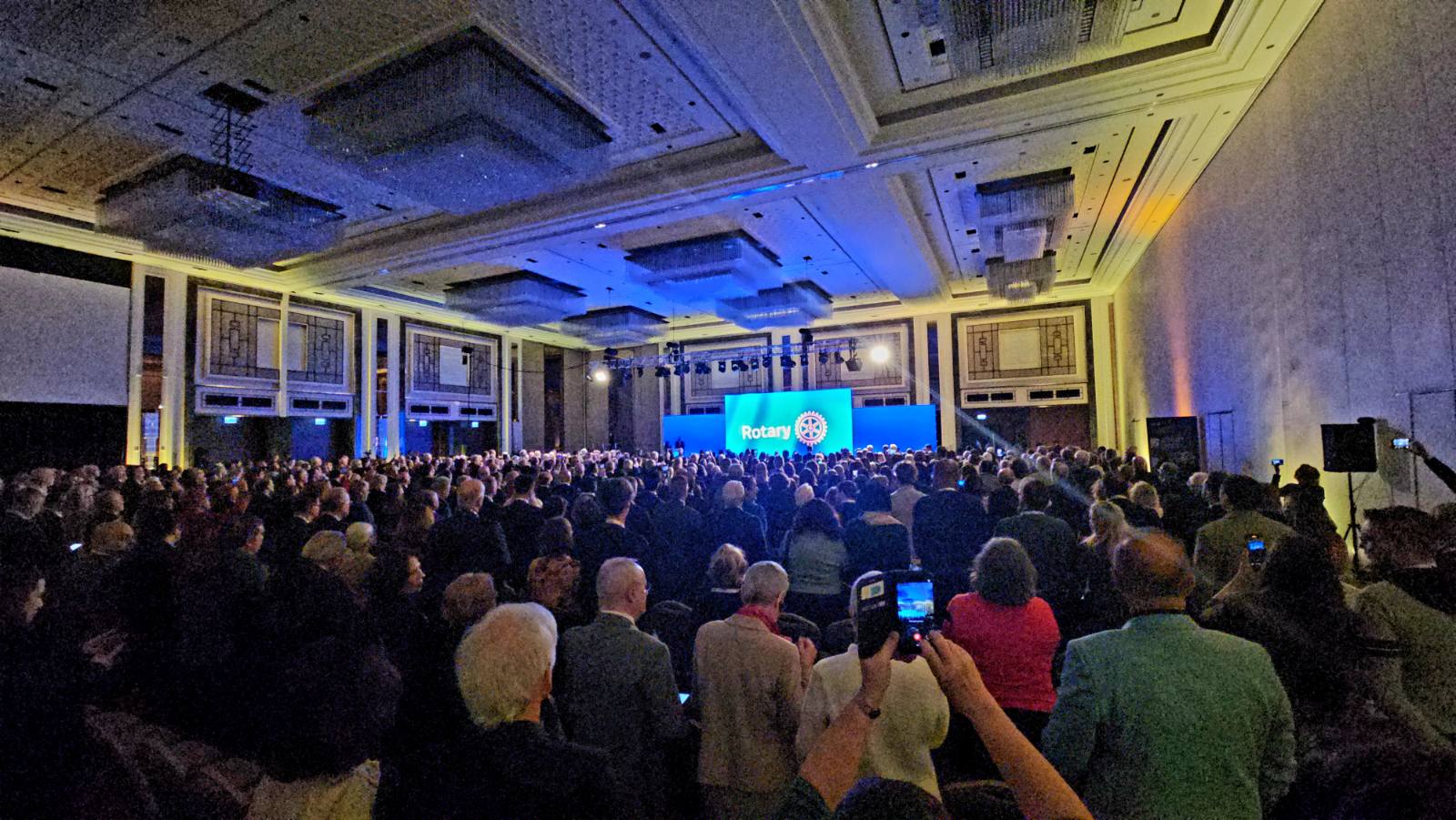 Click to edit Master title style
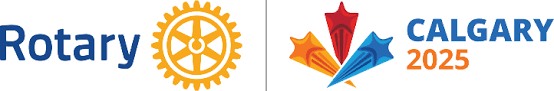 Magic All Around
21-25 June 2025
Calgary, Canada
Благодаря за вниманието!
Проектите ни са толкова големи,колкото са големи мечтите ни
Константин Стоянов,
Дистриктна комисия за Фондация Ротари
Ротари клуб Стара Загора
[Speaker Notes: Кой от вас се е присъединил към Ротари, за да направи нещо значимо?]
Първата голяма мечта
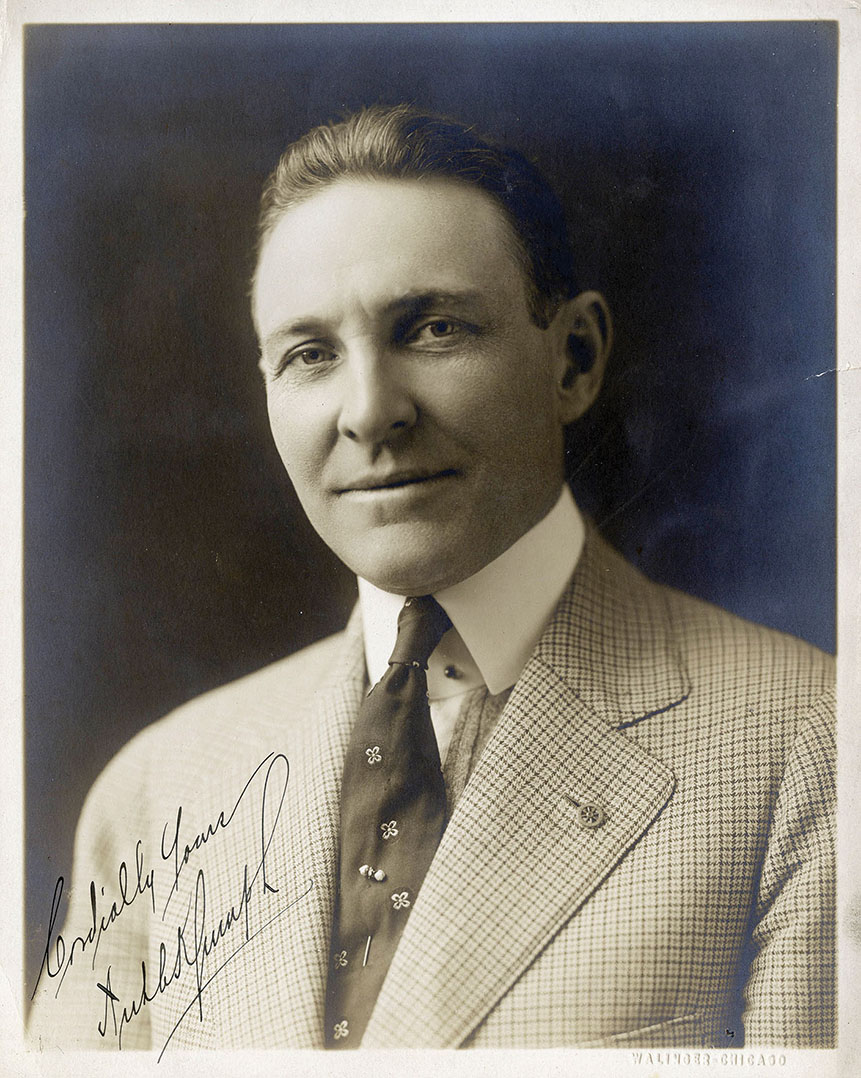 „Изглежда крайно подходящо да приемаме дарения с цел добротворство по света, чрез благотворителни, образователни или други пътища (авенюта) за напредък на общността …“
		Арч Клъмф, 1917
[Speaker Notes: Арч Клъмф е наричан бащата на фондацията, защото е имал визията за ротариански дарителски фонд и отдадеността да осъществи тази мечта.
Като президент на Ротари клуба в Кливланд, Охайо, САЩ, през 1913 г. той се застъпва за това клубът да създаде резерв, който да гарантира средствата му за бъдеща добра работа. Като президент на Ротари през 1916-17 г. той предлага тази идея на по-широка аудитория.
В речта си пред конгреса през 1917 г. в Атланта той казва: "Изглежда изключително правилно да приемаме дарения с цел да правим добро в света, в благотворителни, образователни или други области на обществения прогрес..."
Визията на Арч за дарение в крайна сметка се превръща във Фондация "Ротари", а призивът му за "правене на добро в света" става мото на Фондацията. Но всичко това щеше да отнеме известно време, за да се случи.]
Проникновението на Арч Клъмф
Борд на Директорите на Ротари 1917-1918
[Speaker Notes: Делегатите на конгреса през 1917 г. се съгласяват с визията на Арч и гласуват за изменение на конституцията на Ротари, за да се създаде дарителски фонд.
Този фонд трябваше "да бъде съставен от вноски от клубове, частни лица, имоти и други източници". Главницата на фонда трябваше да остане непокътната, а само лихвите да се използват за постигане на целите на Ротари. Делегатите определиха Борда на директорите на Ротари за попечители на фонда.]
Първия принос
[Speaker Notes: През 1917 г. Ротари клубът в Канзас Сити, Мисури, САЩ, прави първата вноска - 26,50 долара - за дарителския фонд, който Арч Клъмф предлага в речта си на конгреса. Но в продължение на почти десетилетие дарителският фонд остава почти неизвестен и получава много малко вноски.]
Първия грант — 1930
[Speaker Notes: През 1930 г. фондацията отпуска първата си субсидия от 500 долара на Международното дружество за деца с увреждания, известно днес като Easter Seals.
Ротарианецът Едгар "Татко" Алън е основал организацията през 1919 г. Основателят на Ротари Пол Харис е член на борда на директорите на дружеството.
На тази снимка от 1922 г. на членовете-основатели на дружеството Алън е на първия ред, третият отляво, а Харис е застанал до него, четвъртият отляво.]
История на приносите
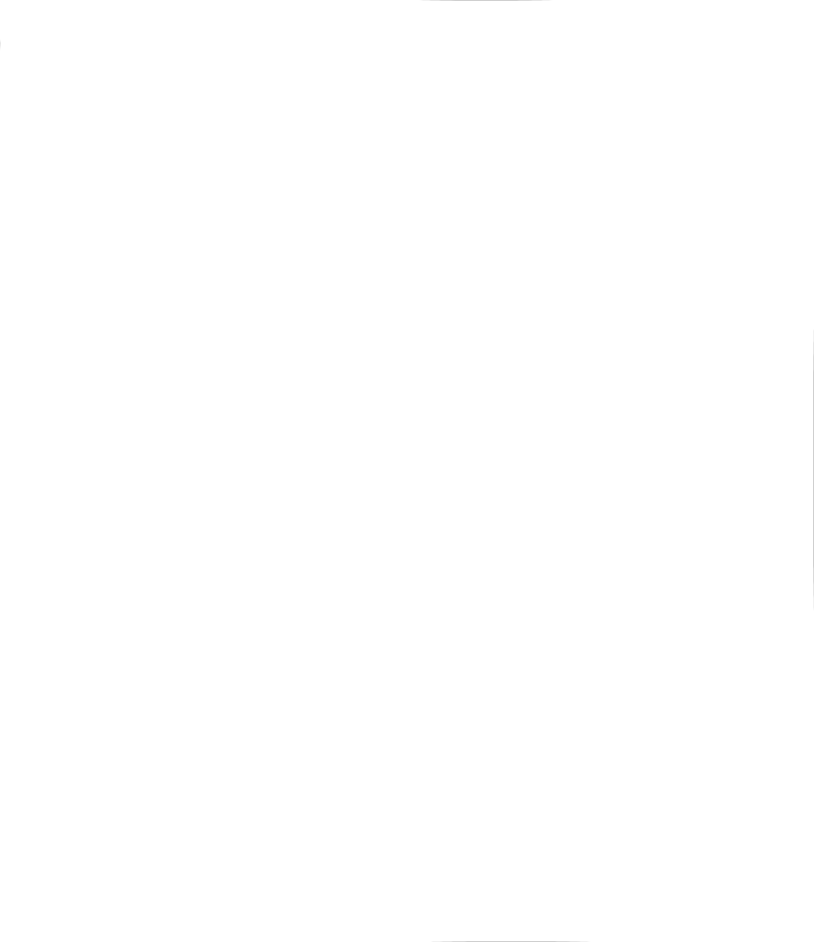 “Пол Харис изразява надежда, че вместо цветя за погребението му, ще бъдат изпращани пари към Фондацията, които да допринесат за международното разбирателство.”
[Speaker Notes: Началото е поставено през 1947 г., когато Пол Харис умира след продължително боледуване. Любимият основател на Ротари е казал на приятелите си, че ако искат да го почетат, трябва да направят дарение във фондацията. Така Ротари създава специален фонд за даренията, които заливат централата, когато се разпространява новината за смъртта на Пол.
Само за 18 месеца Фондацията получи 1,3 милиона долара. Вноските продължават да се увеличават през годините и през 1965 г. за първи път надхвърлят 1 млн. долара за една година.
На конгреса в Токио през 1978 г. Ротари обявява двугодишен фонд за 75-годишнината, в който постъпват над 7,2 млн. долара.
През 2004 г. Фондацията започна кампанията "Всеки ротарианец, всяка година", за да стимулира даренията в Годишния фонд, който подпомага безвъзмездните средства на Фондацията. През 2014-2015 г. този фонд получи рекордните вноски от 123 млн. долара.]
Дистриктни грантове
Arun Chaudhadi
Salim Najar
[Speaker Notes: С дистриктни грантове се финансират дребномащабни, краткосрочни дейности, които отговарят на нуждите на местните общности и на общностите в чужбина. Всеки район сам избира кои дейности да финансира с тези безвъзмездни средства. Някои дистрикти избират да отпускат по-малки безвъзмездни средства за подпомагане на няколко клубни проекта.]
Глобални грантове
[Speaker Notes: Глобалните безвъзмездни средства подкрепят мащабни международни дейности с устойчиви и измерими резултати в една или повече от шестте области на фокус на Ротари. Спонсорите на безвъзмездните средства създават международни партньорства и работят заедно за разработване на проекти, които отговарят на реалните нужди на общността.
Глобалните грантове могат да финансират:
 Хуманитарни проекти
 Стипендии за висше академично образование
 екипи за професионално обучение]
Ротариански центрове за мир
[Speaker Notes: През 1999 г. Фондацията стартира Центровете на Ротари за международни изследвания в сътрудничество с няколко водещи университета в света. През есента на 2002 г. тези ротариански центрове за мир посрещнаха първия випуск стипендианти за мир.
Чрез академично обучение, проучвания и практика програмата на Ротари центровете за мир развива лидери, които се превръщат в катализатори на мира и предотвратяването и разрешаването на конфликти в своите общности и по света.
Всяка година до 100 стипендианти на Ротари за мир се избират за участие в магистърска програма или програма за получаване на сертификат в един от нашите шест центъра.]
Най-голямата мечта
[Speaker Notes: В края на 70-те години на миналия век лидерите на Ротари започват да търсят начин да вдъхновят големи международни проекти, за да отбележат 75-годишнината на Ротари Интернешънъл през 1980 г. През 1978 г. фондацията създава програмата "Здраве, глад и хуманност" (3-H). През 1979 г. първият ѝ грант дава 760 000 долара за многогодишен проект за имунизиране на 6 милиона деца във Филипините срещу полиомиелит.
Ако тогава някой беше казал, че Ротари ще промени света, щеше ли да му повярват? Вероятно не. Но една голяма мечта стана реалност!]
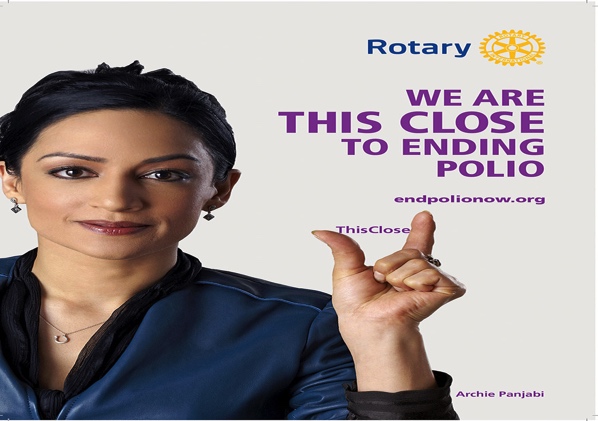 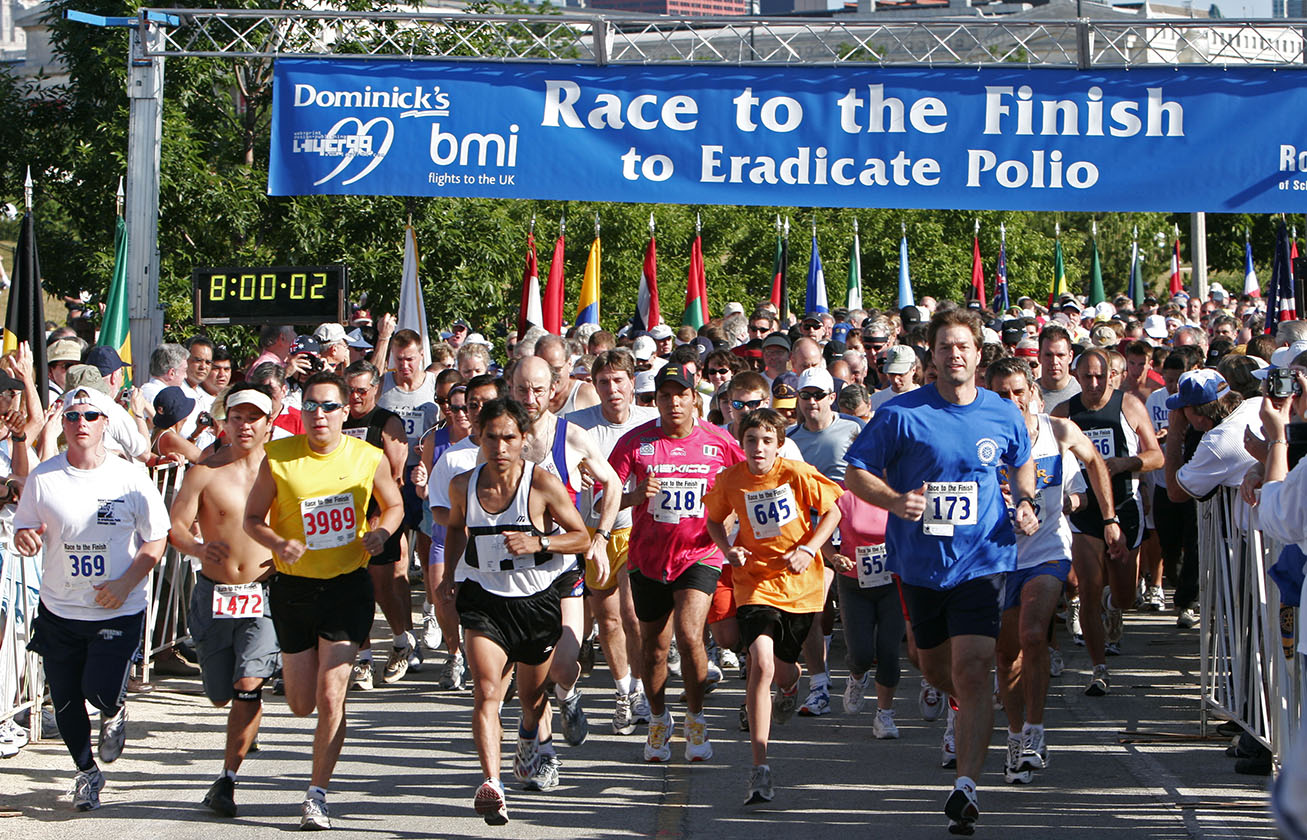 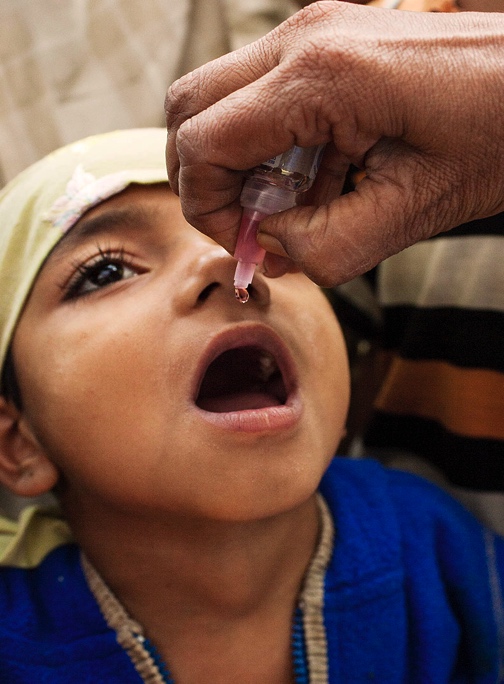 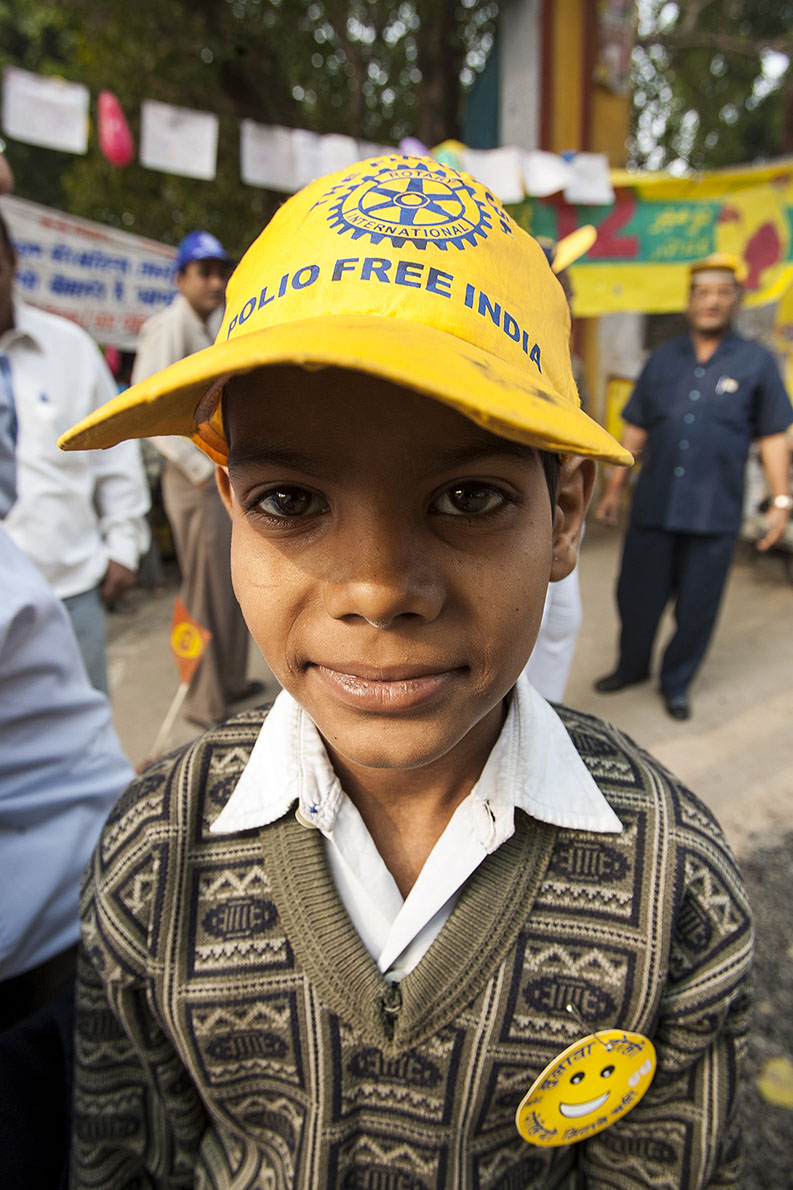 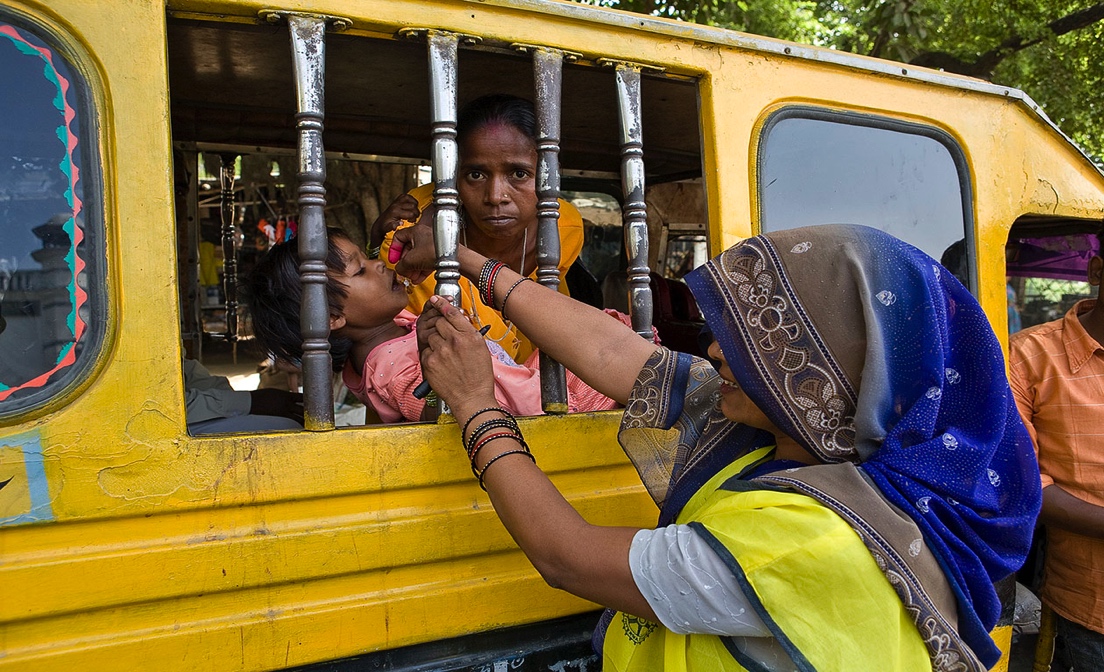 ПолиоПлюс
Признание за даренията
Paul Harris Fellow
Paul Harris Society
Paul Harris Клубен банер
[Speaker Notes: Попечителите на Фондацията осигуряват строг надзор, а глобалната мрежа от доброволци и технически експерти, които изпълняват и наблюдават проектите на Фондацията за безвъзмездни средства, спазват най-високи етични стандарти, като гарантират, че инвестициите на доброволци и спонсори във време и пари се използват целесъобразно. Това отлично управление е признато от организациите, които оценяват благотворителните организации; те редовно дават на Фондация Ротари високи оценки за ефективното използване на средствата.
Първата форма на признаване на дарителите на Фондацията е признаването на стипендията "Пол Харис", която Фондацията започва да използва през 1957 г., за да изрази признателността си за дарения на стойност над 1000 USD. Дарителите са обявявани за многобройни стипендианти на Пол Харис с всяко следващо дарение, отговарящо на условията, в размер на 1 000 USD. Дарителите могат да посочат и друго лице като стипендиант на Пол Харис, като направят дарение в негова чест.
Броят на стипендиантите на Пол Харис достигна 1 милион през 2006 г., а досега са посочени повече от 1,5 милиона.
Освен че са стипендианти на Пол Харис, някои дарители стават и членове на Обществото на Пол Харис. Това са членове на Ротари и приятели на Ротари, които допринасят с 1000 или повече долара годишно за Годишния фонд, ПолиоПлюс или одобрени глобални грантове на Фондацията. Тази форма на признание се администрираше от дистриктите до 2013 г., когато Фондацията прие Обществото на Пол Харис като една от официалните си програми.]
Пътят на всяка мечта
Ясна идея
Каква промяна искаме да постигнем?
Добро планиране
Какви ресурси, хора и време са нужни?
Партньорства
Кои организации могат да помогнат?
Финансиране
Можем ли да използваме Ротари грантове?
Ангажираност
Кои хора ще бъдат гръбнакът на проекта?
Колко са големи вашите мечти?
[Speaker Notes: Кой от вас се е присъединил към Ротари, за да направи нещо значимо?
Кои проекти във вашите клубове ви вдъхновяват?]
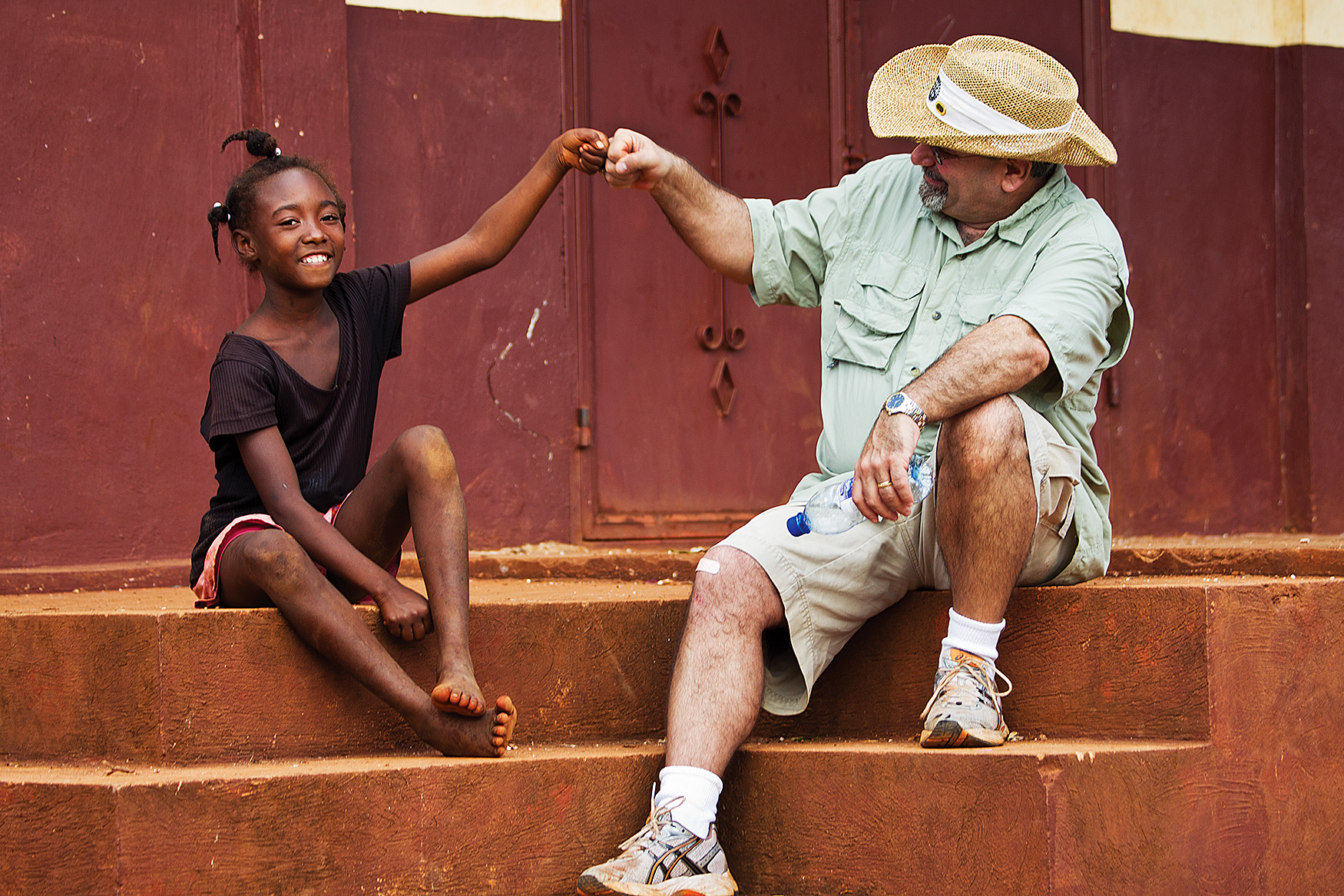 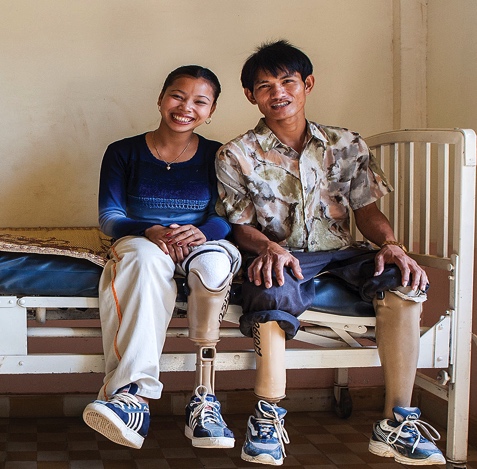 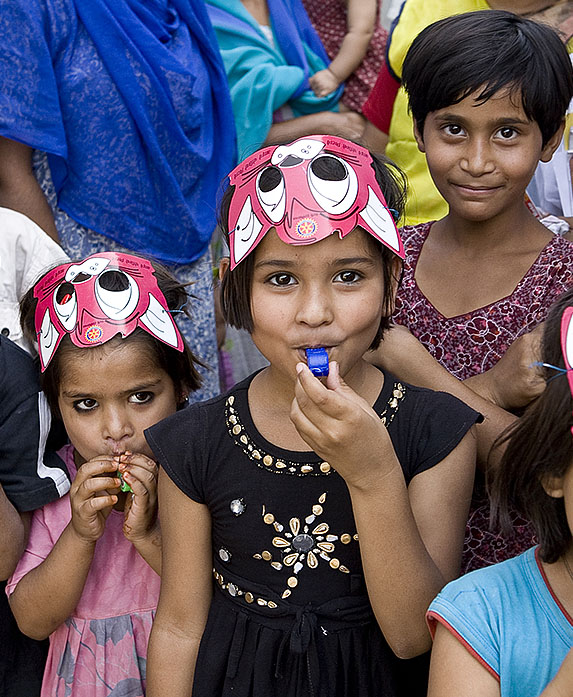 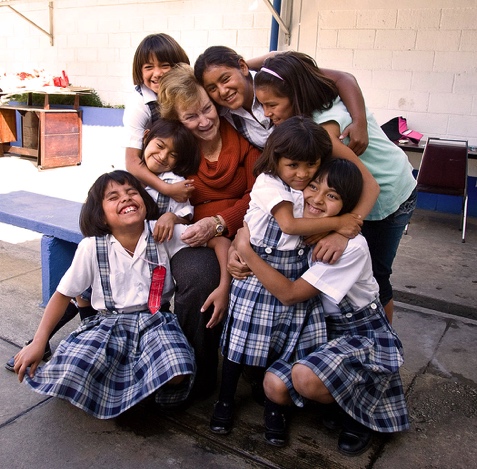 Не трябва да живеем само за себе си, а за радостта да правим добро за другите
 — Арч Клъмф, 1929
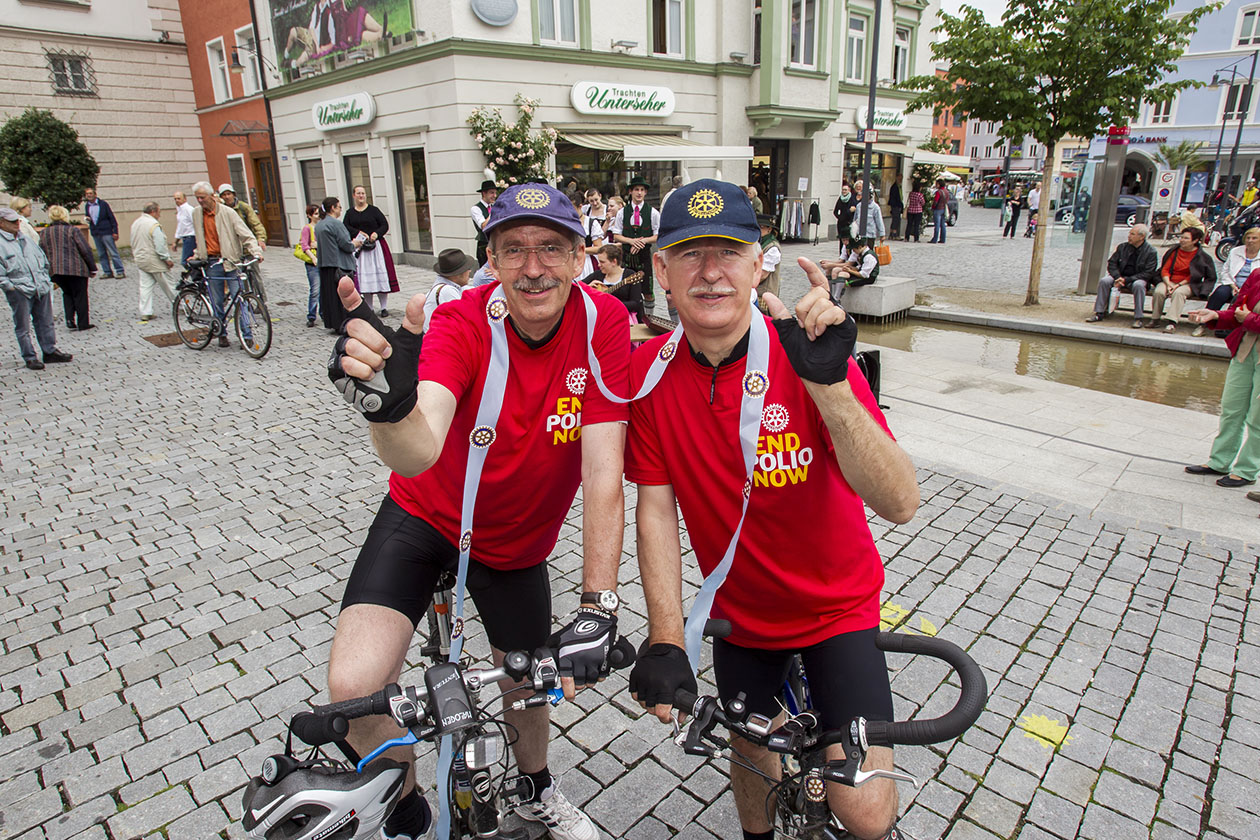 [Speaker Notes: Чрез фондацията членовете на Ротари намират удовлетворение от това, че служат на другите. Фондацията предлага безброй възможности за всички членове, възпитаници и техни приятели да правят добро в своите общности и в света - и да променят реално живота на хората в нужда.
И благодарение на Фондацията хората по целия свят разпознават Ротари като фактор за положителна промяна в света.
Има много начини, по които можете да подобрите живота днес и да изградите по-добро бъдеще чрез Ротари:
Работете с международен партньорски клуб, за да разработите проект в една от шестте области на фокус на Ротари и да кандидатствате за глобален грант
Участвайте или подкрепяйте проектите за безвъзмездни средства на вашия клуб или дистрикт
Дайте своя принос към Фондацията, за да гарантирате, че тя ще може да продължи да прави добро в света още дълги години]
Благодаря за вниманието!